ENTRANCE DOOR
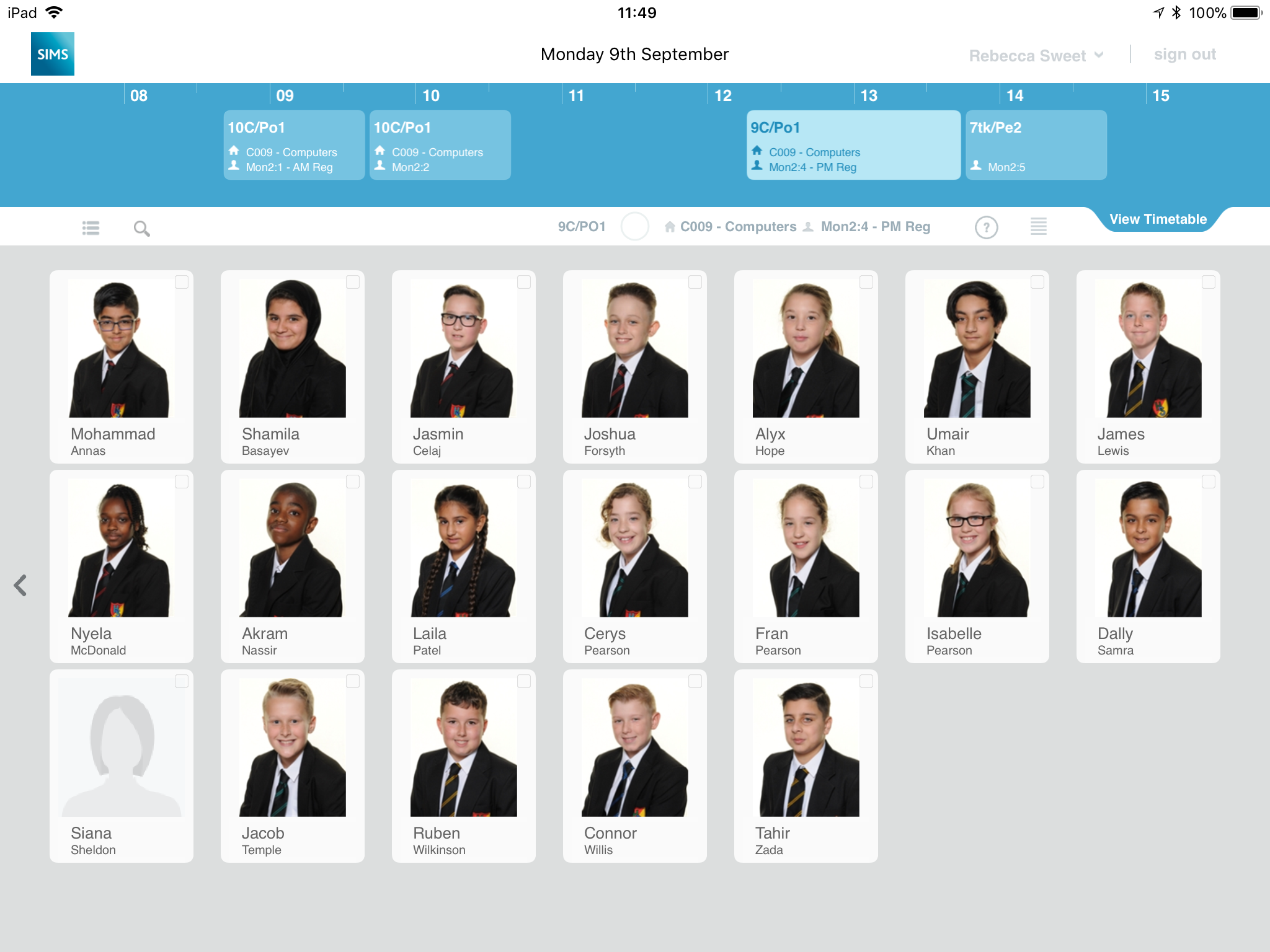 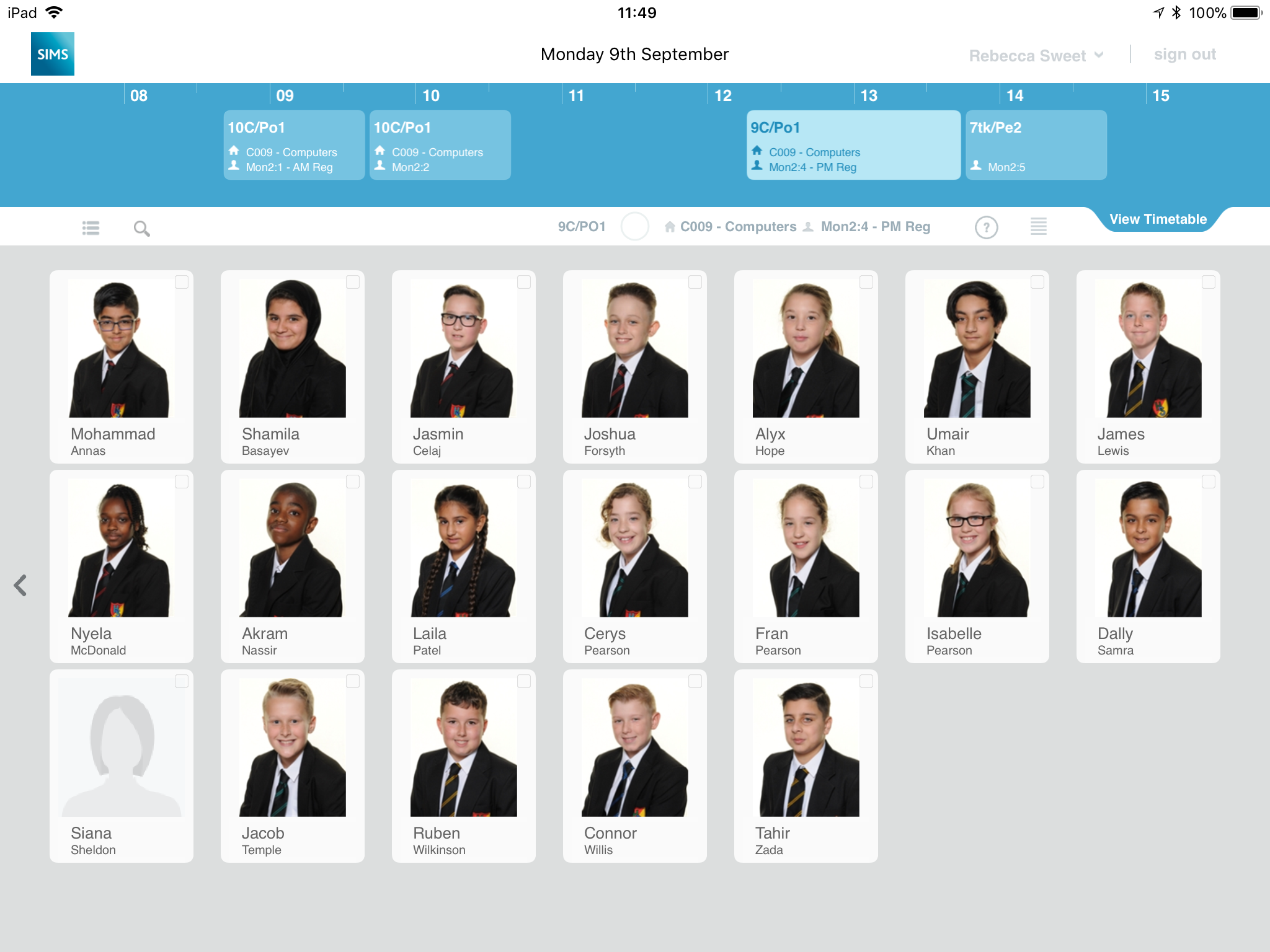 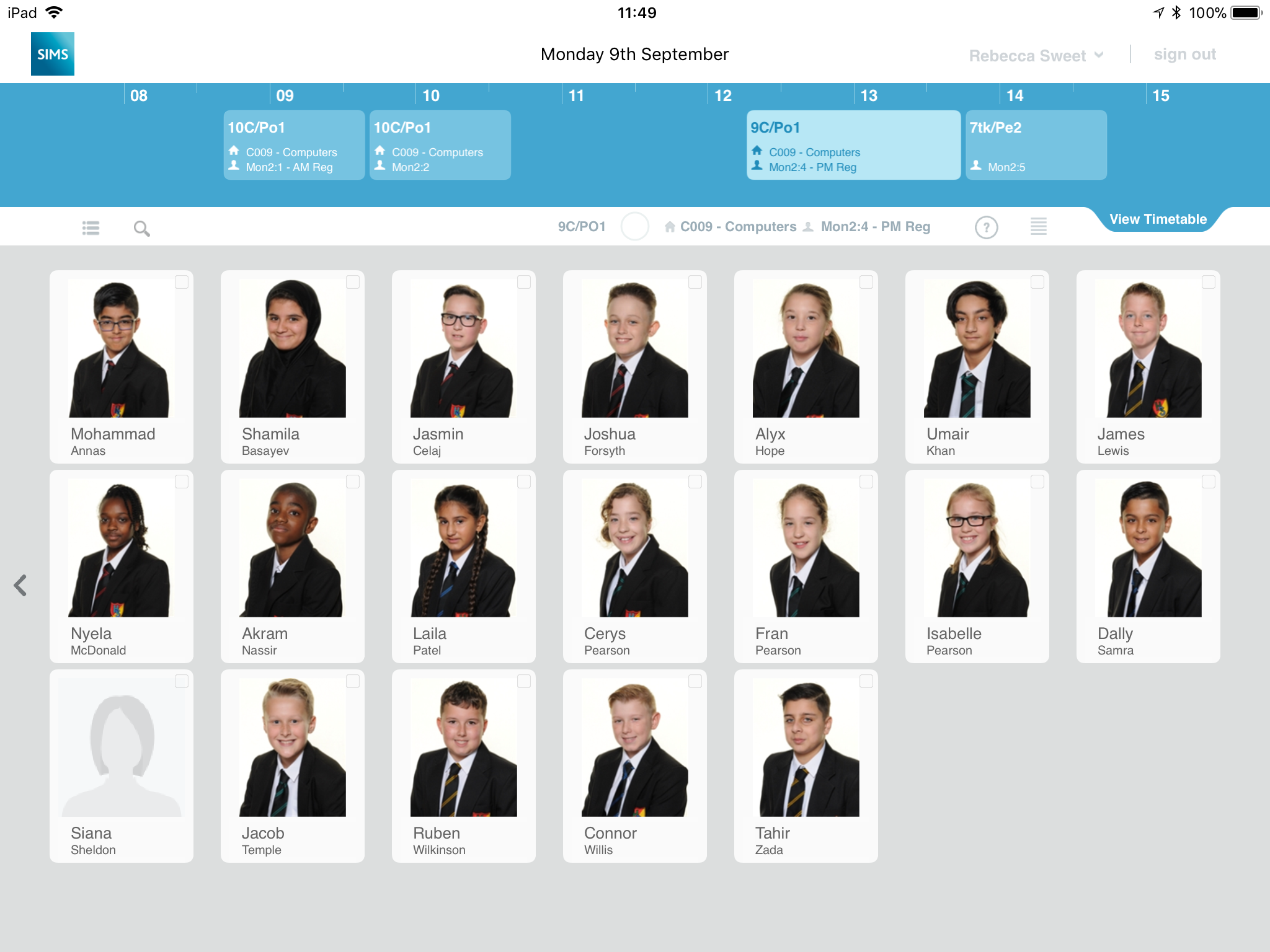 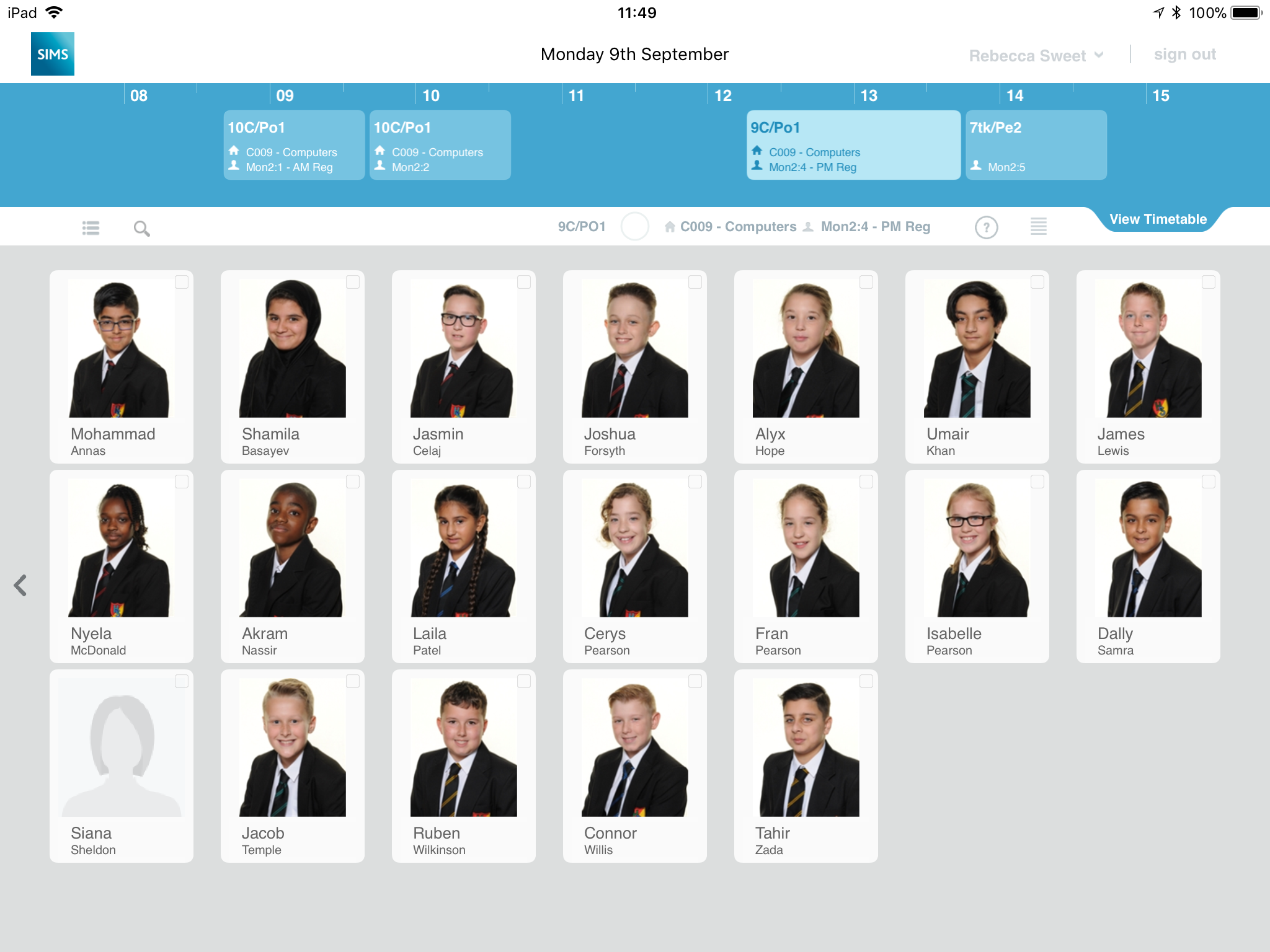 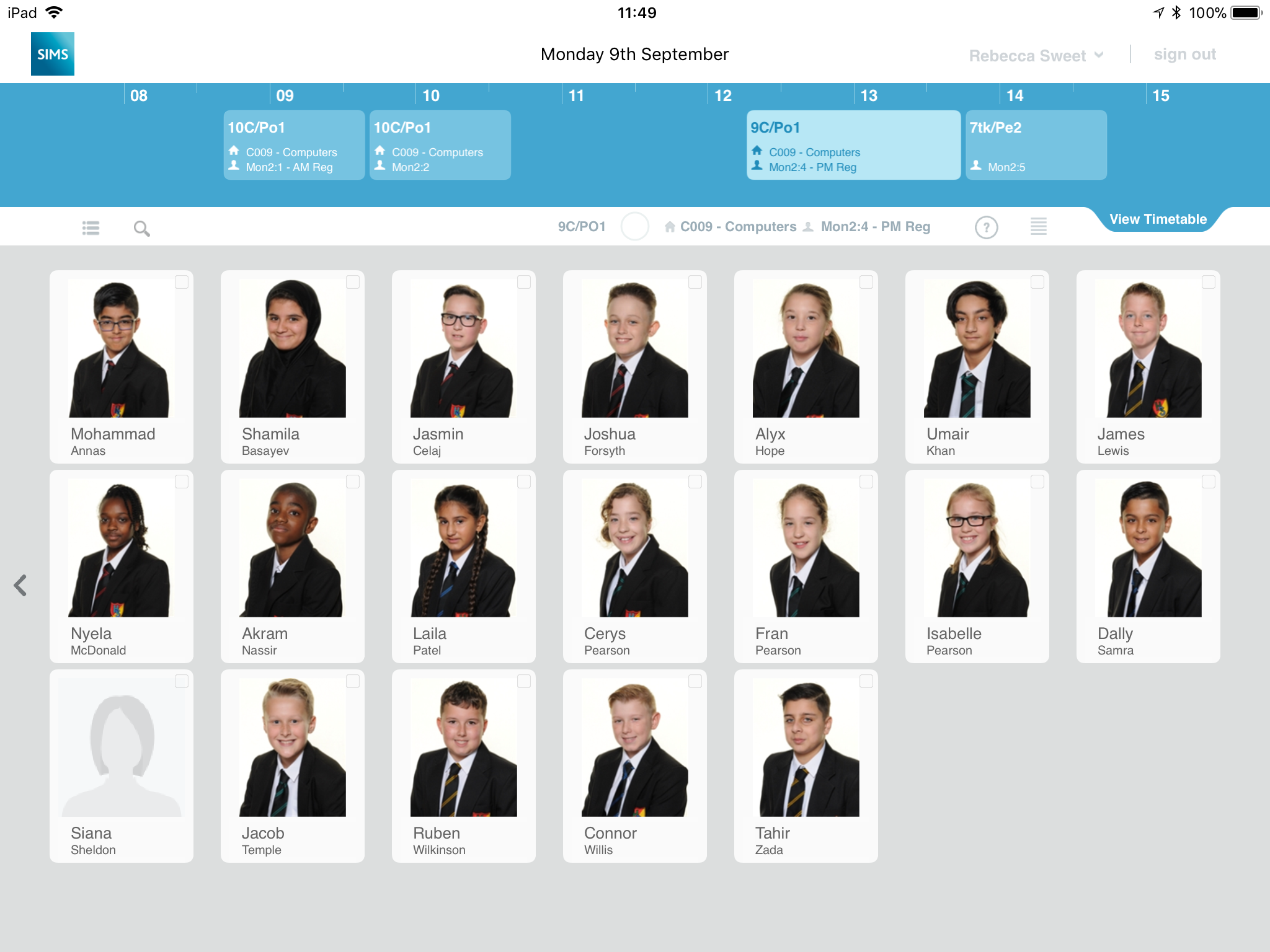 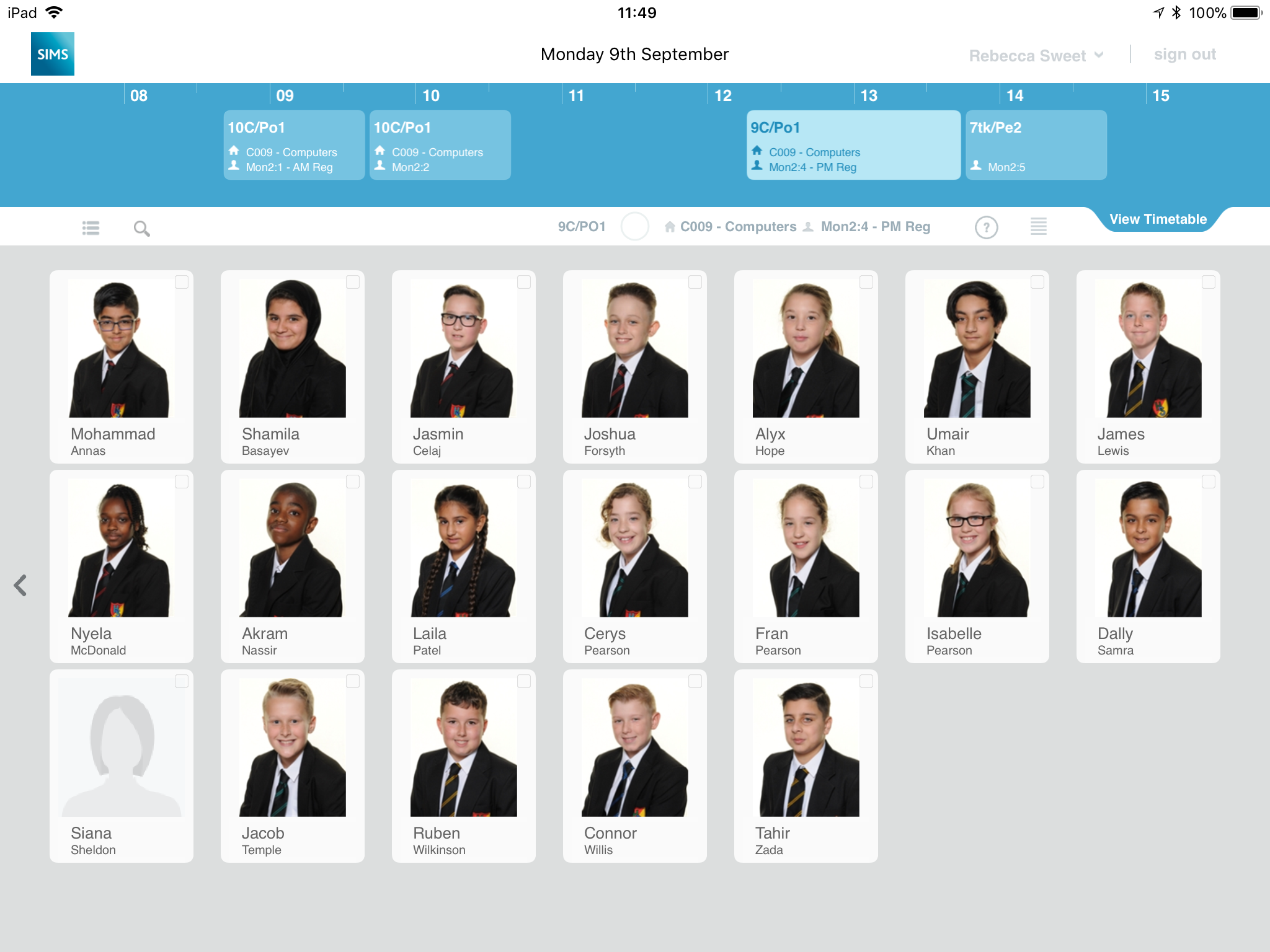 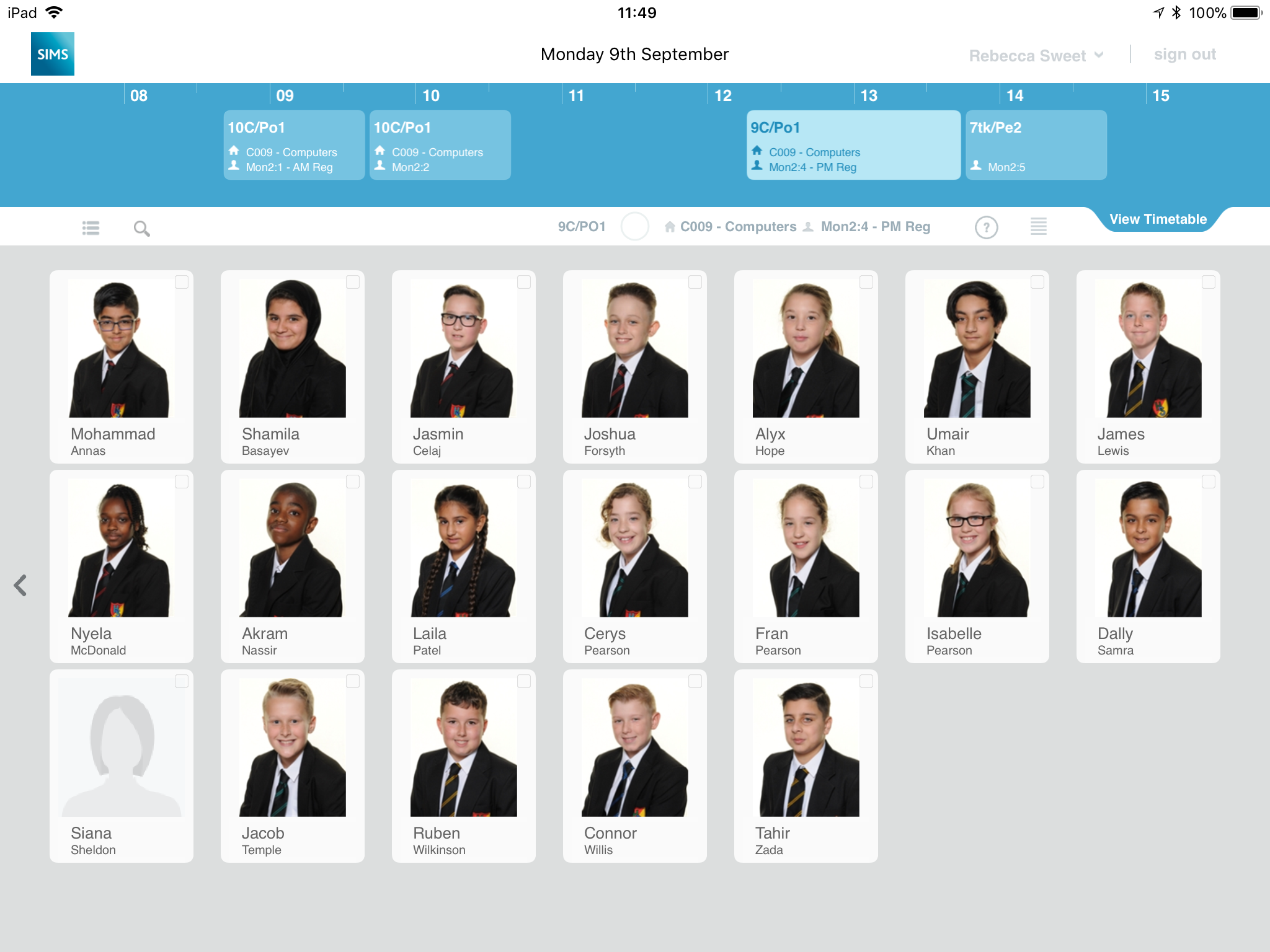 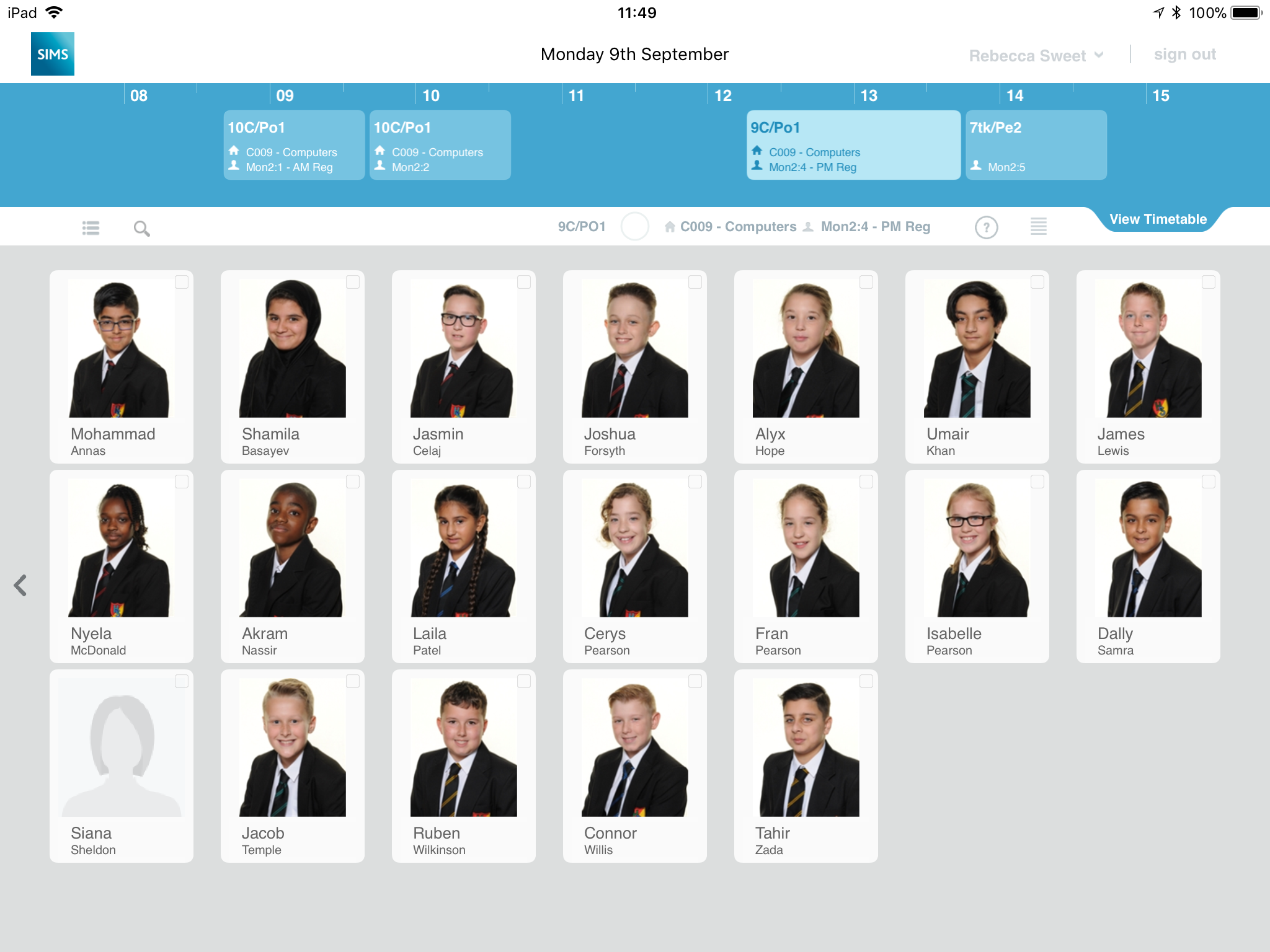 GCSE PE – YEAR 9
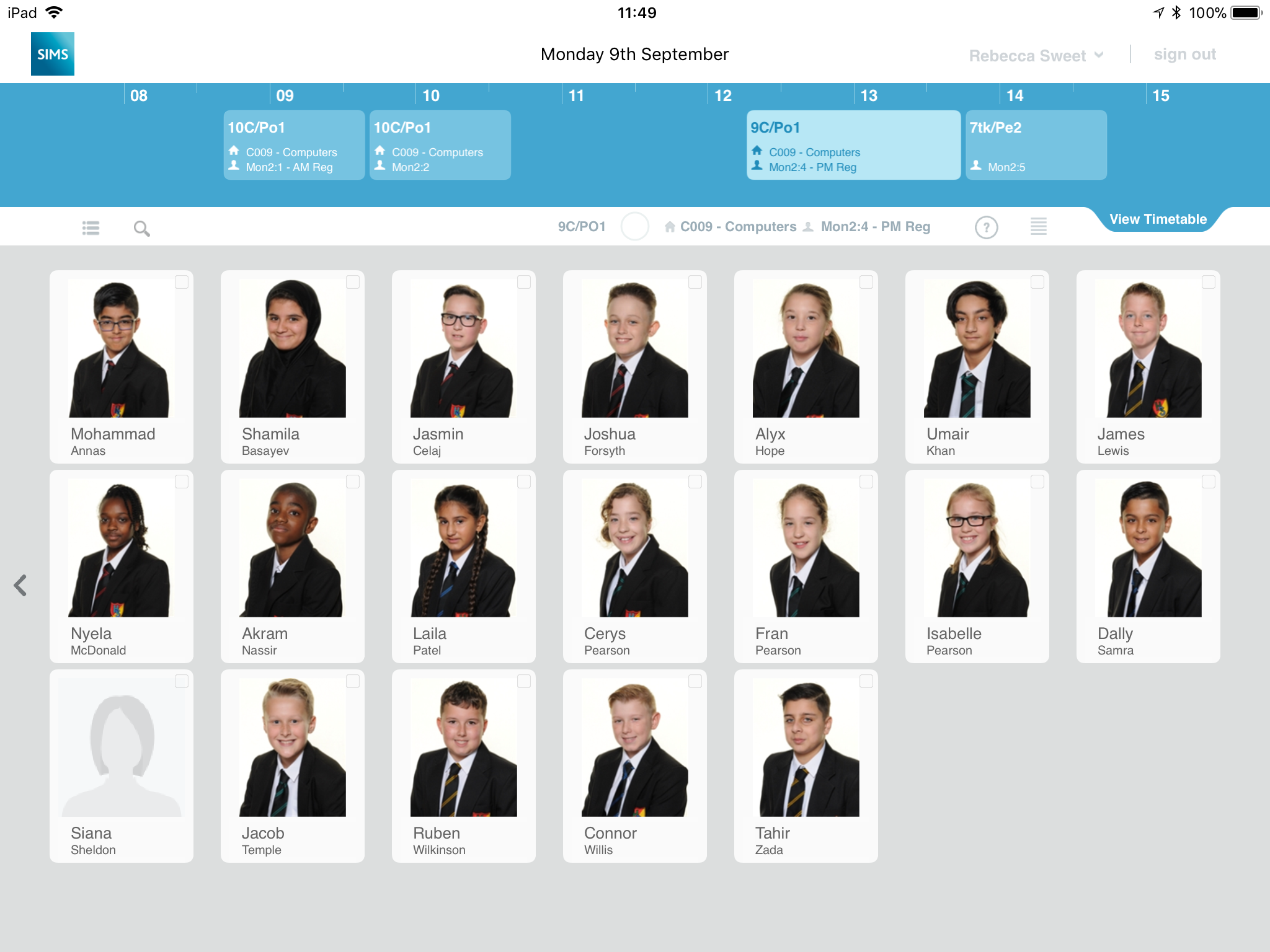 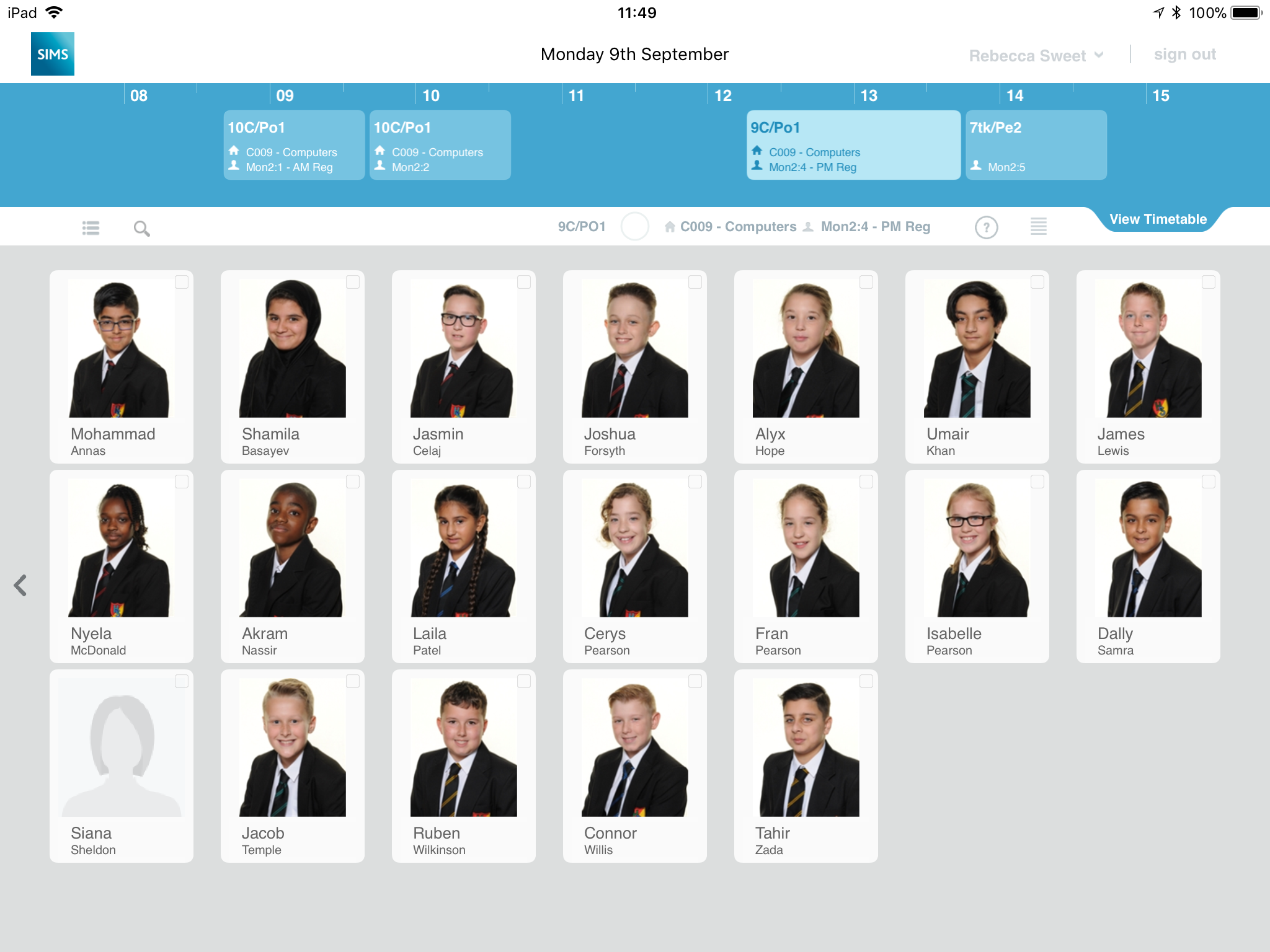 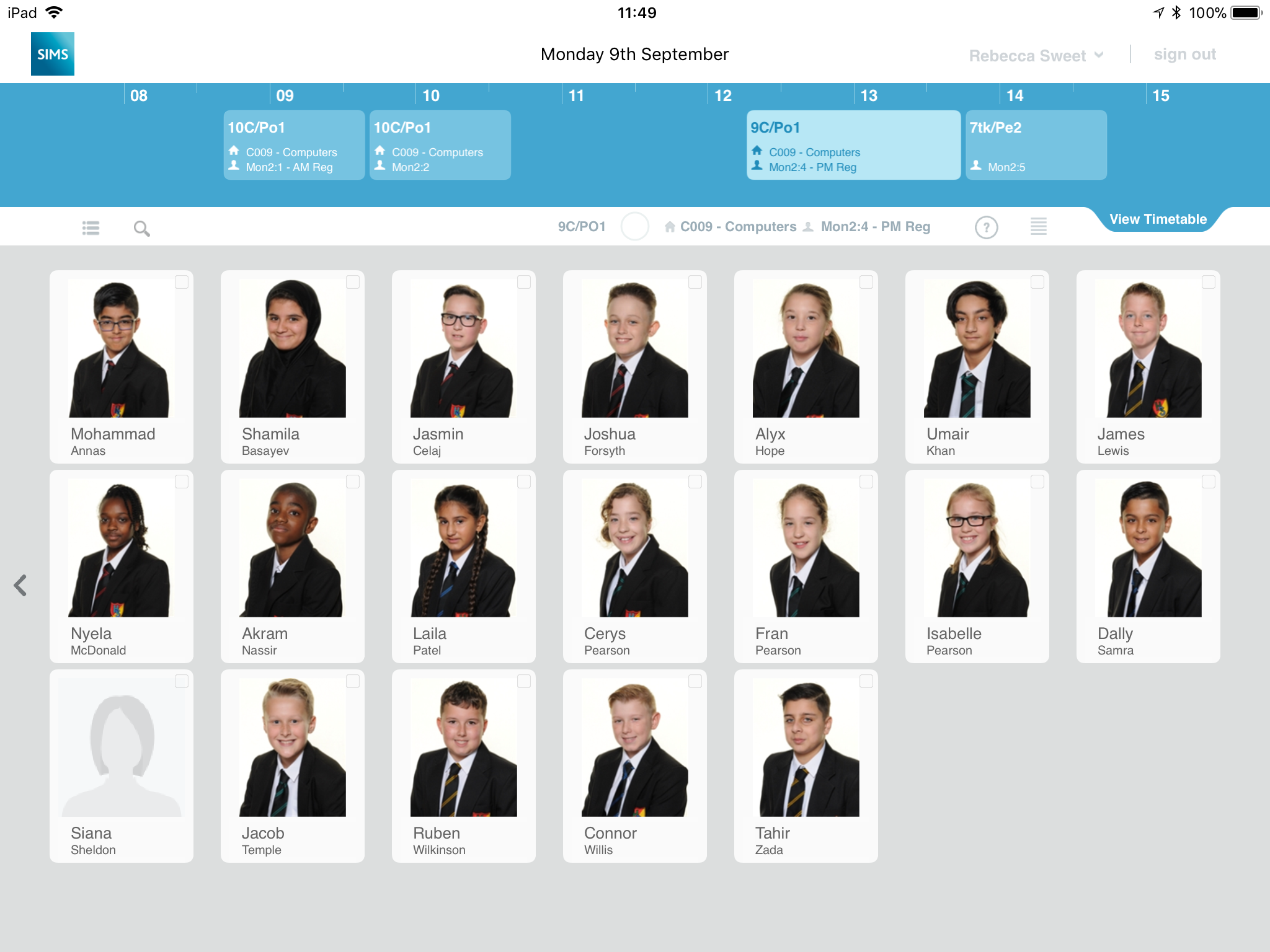 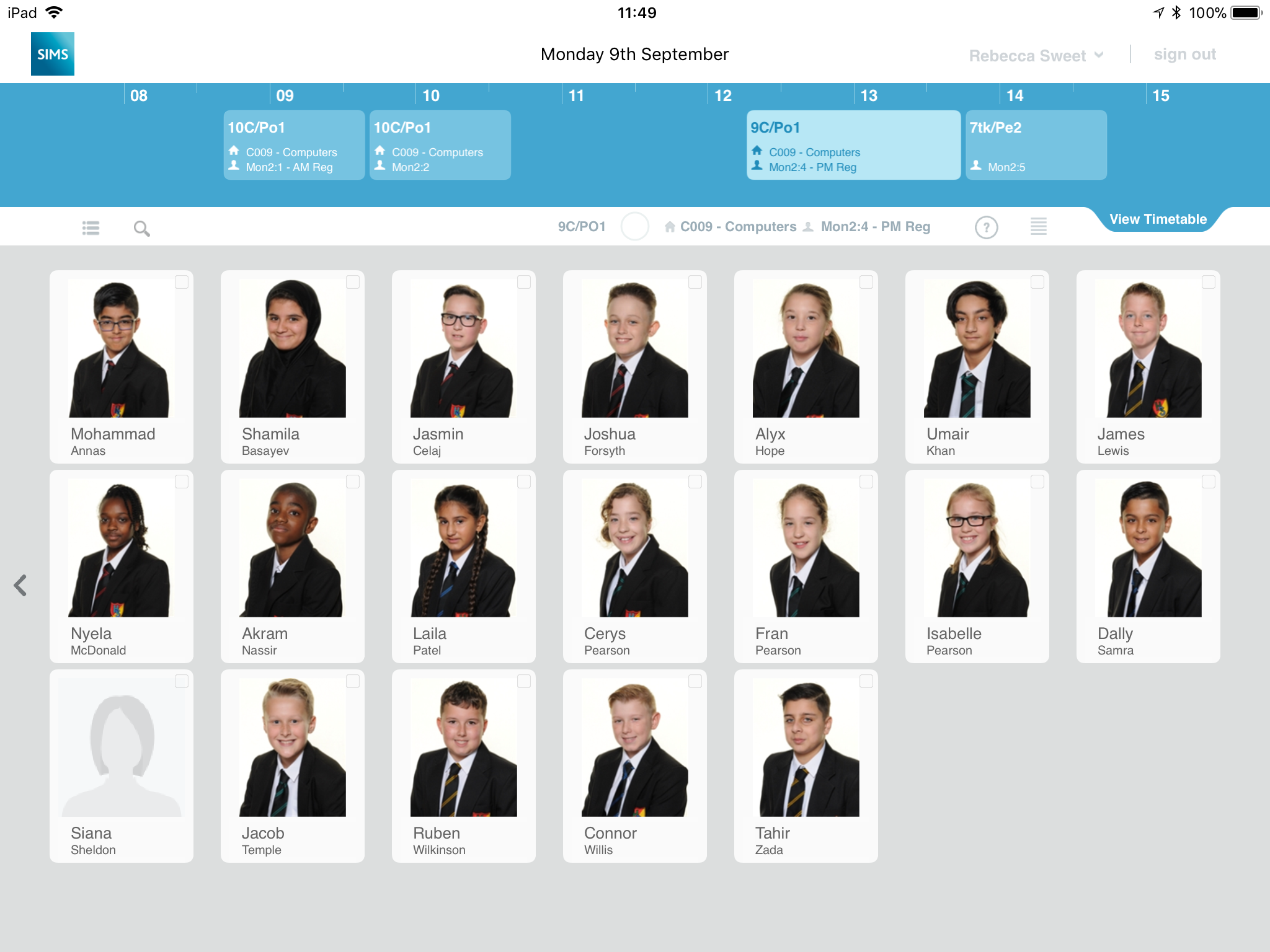 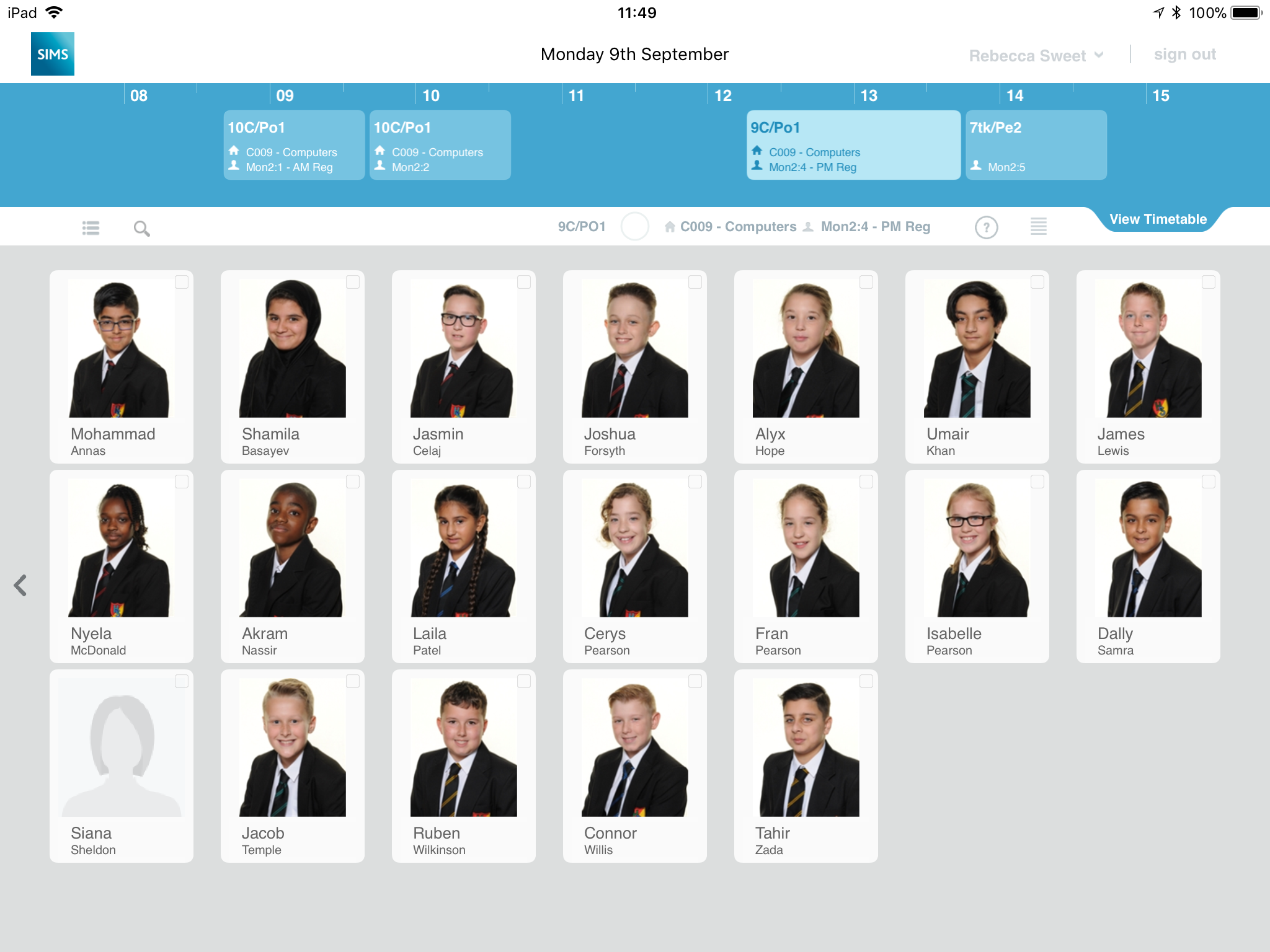 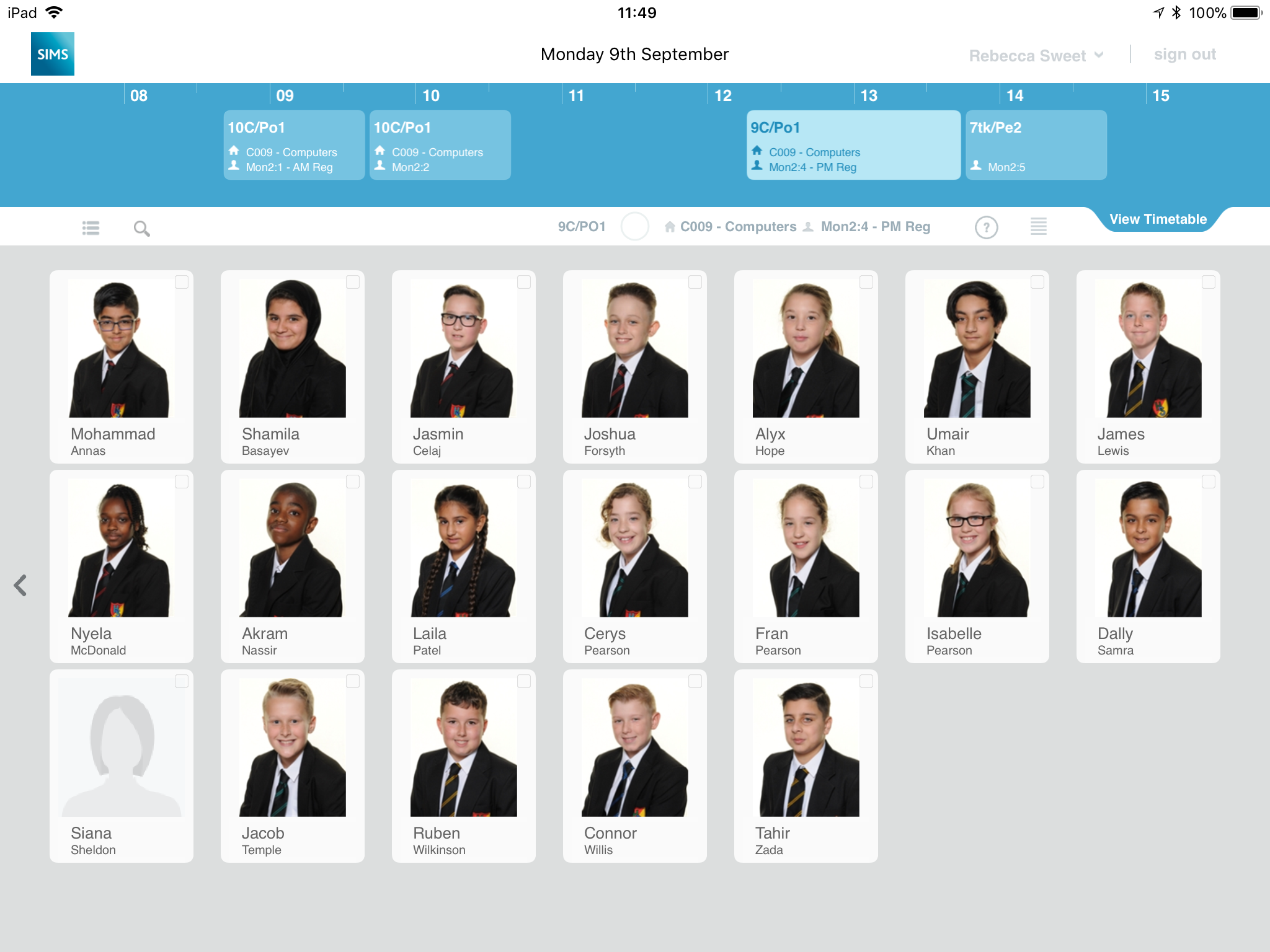 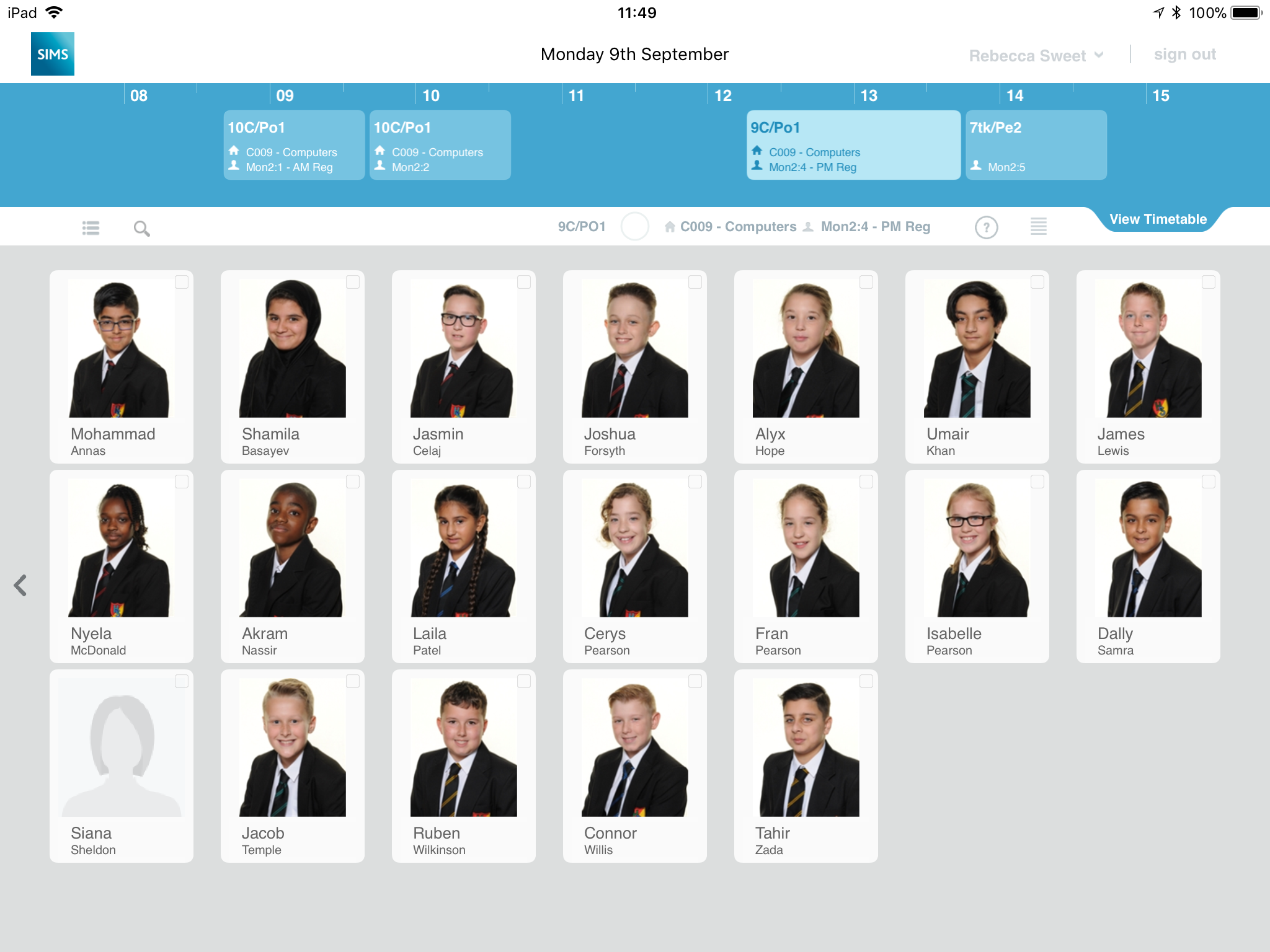 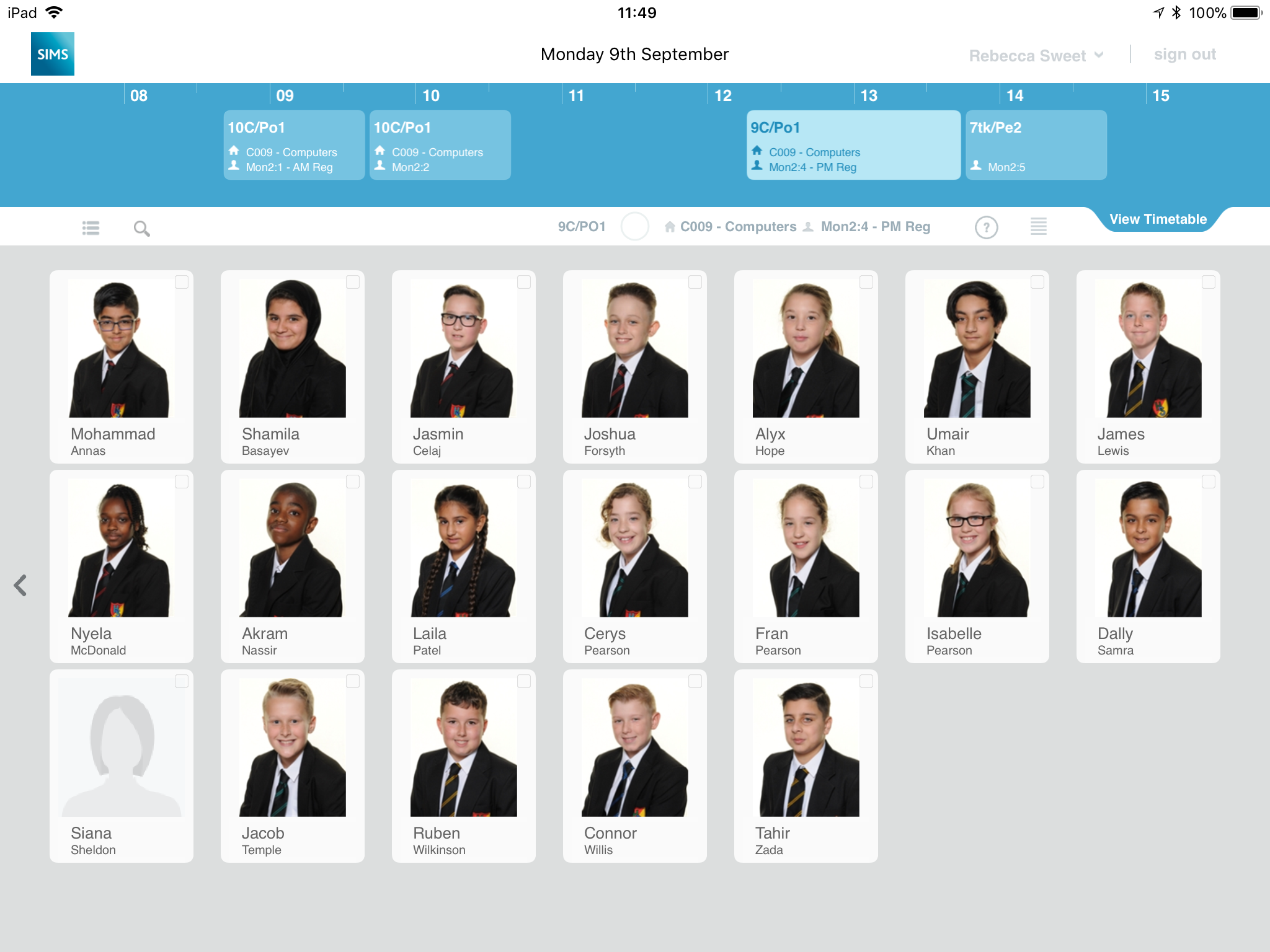 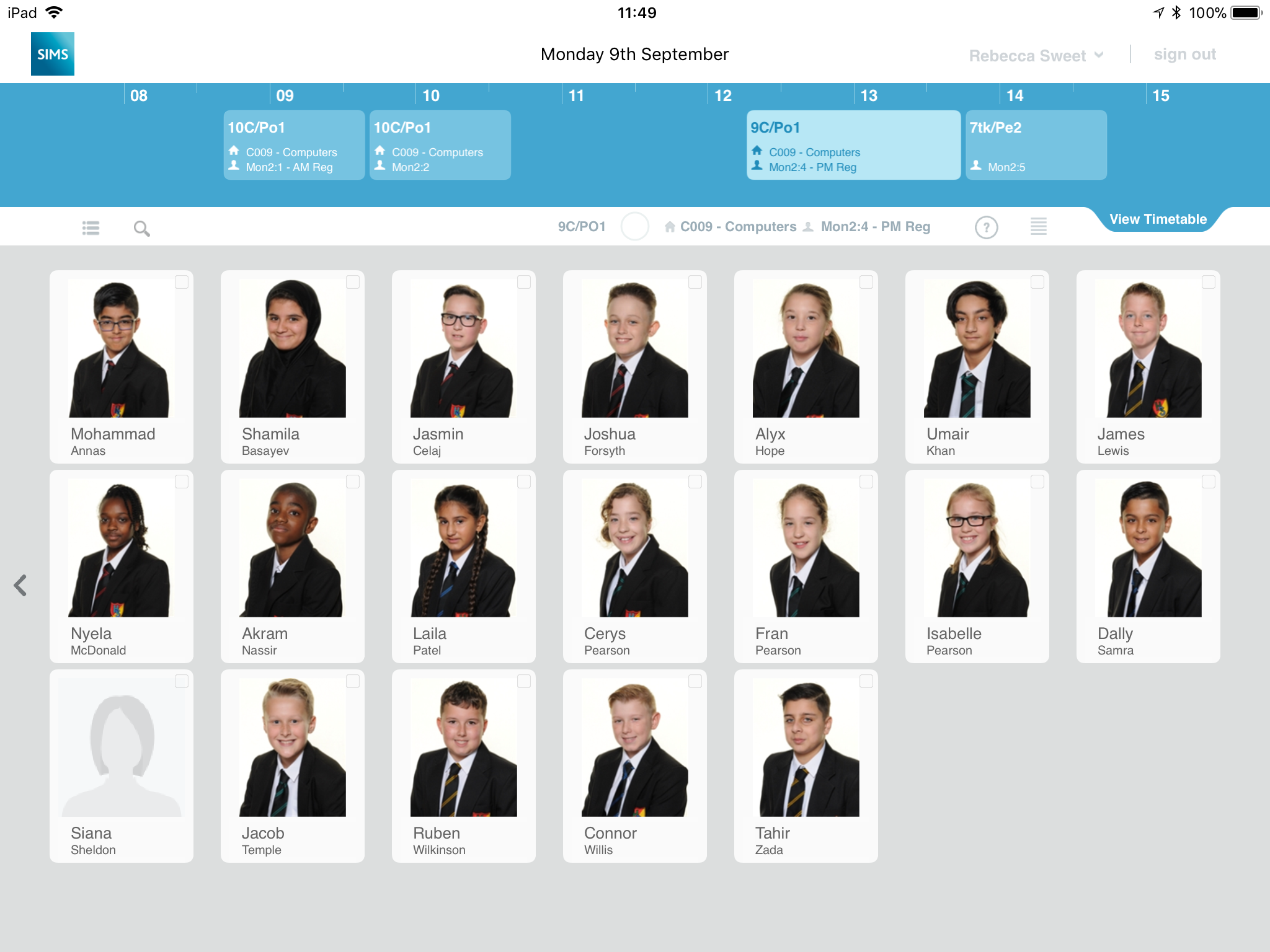 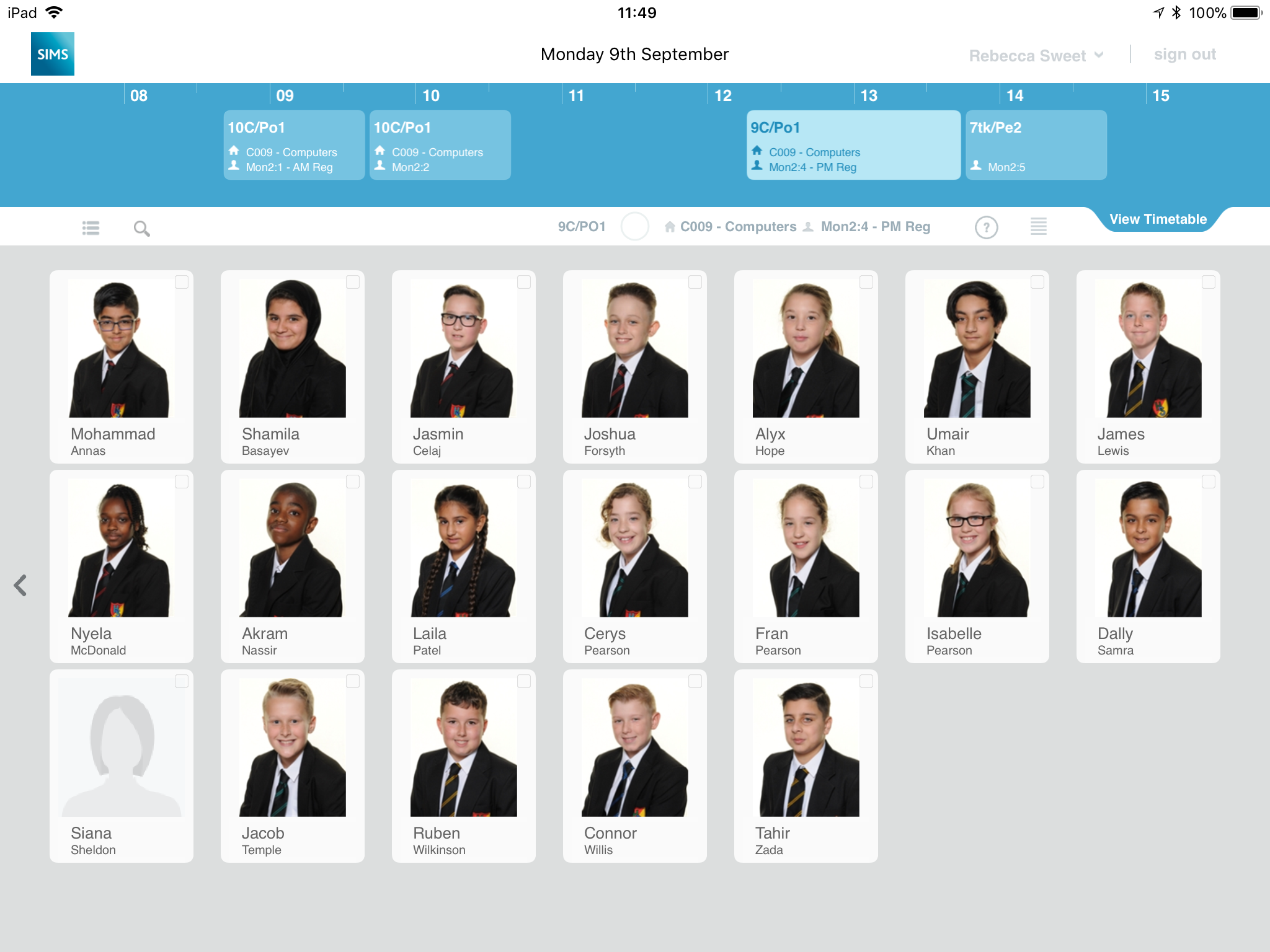 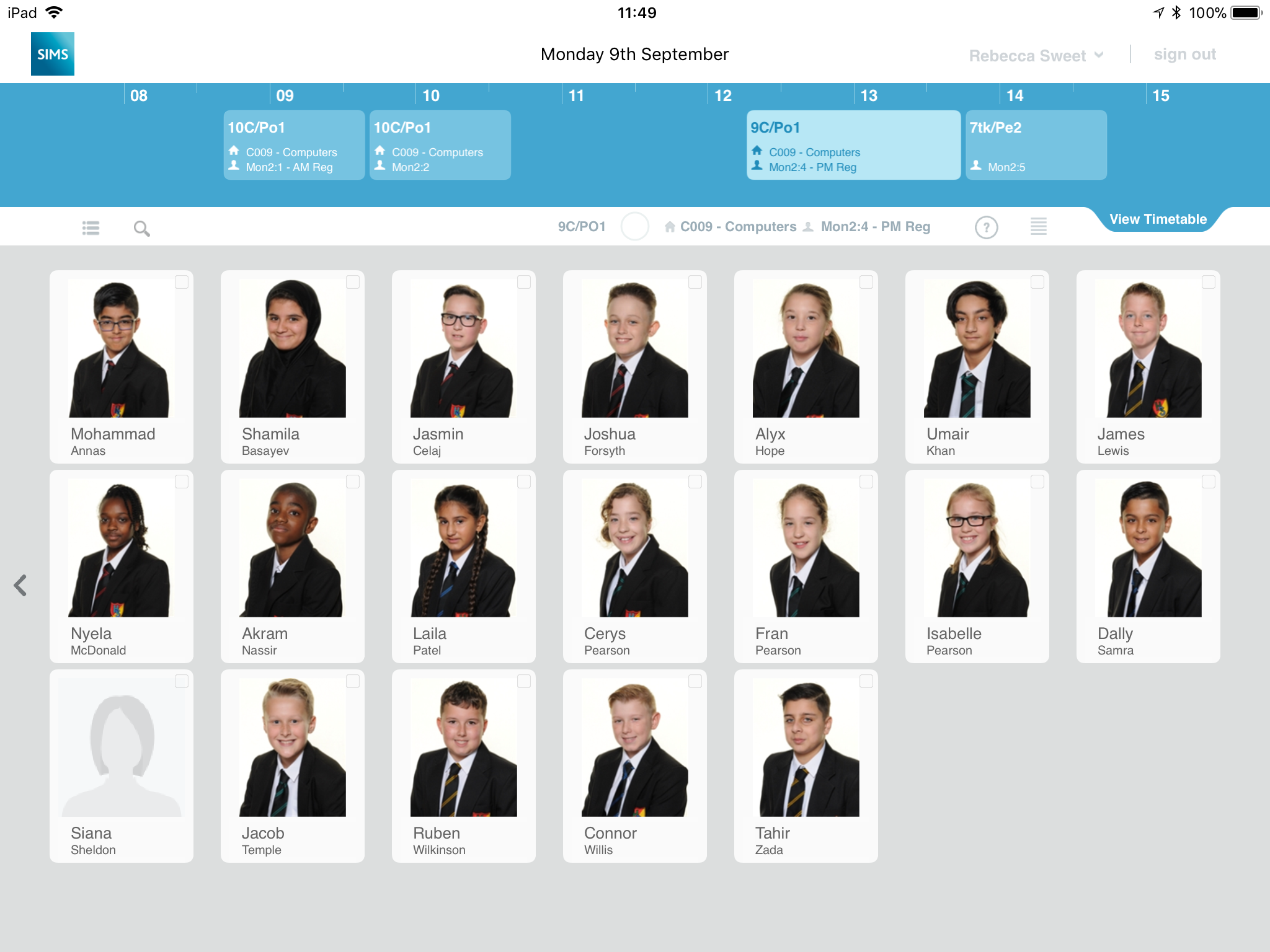 Do Now Activity
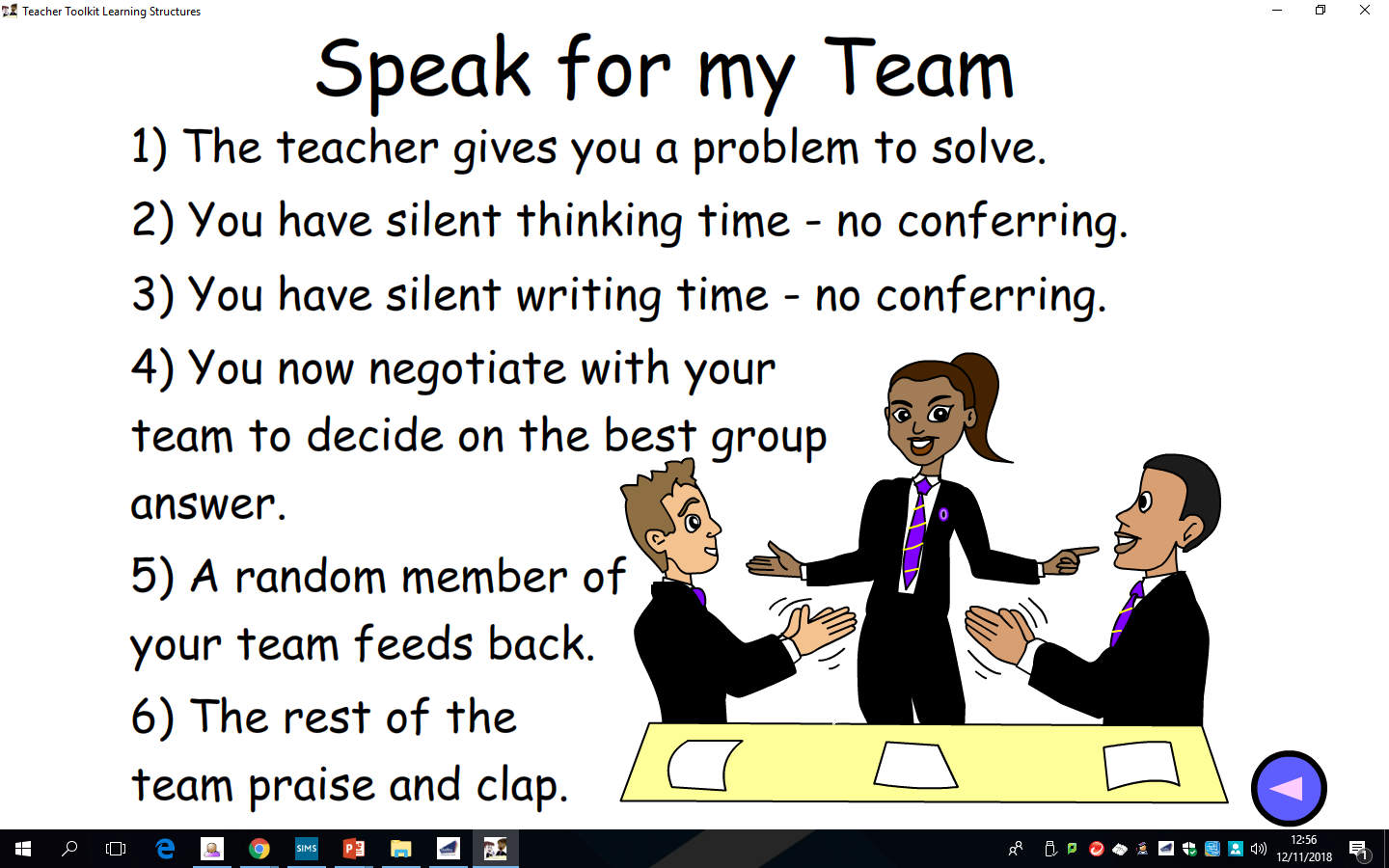 Classification and characteristics of muscle types:
Of the skeletal system
Forming the heart
In blood vessels
this is involuntary
striated muscles due to their appearance
we can't make them contract when we think about it.
this is voluntary
It is under the control of the autonomic nervous system
highly resistant to fatigue due to the presence of a large number of mitochondria
not under our conscious control
found in the internal organs
are under our conscious control
we can move these muscles when we want to
found in the walls of hollow organs such as the Stomach
Sometimes known as smooth muscle
Muscle Classification and Type
Progress Indicators:
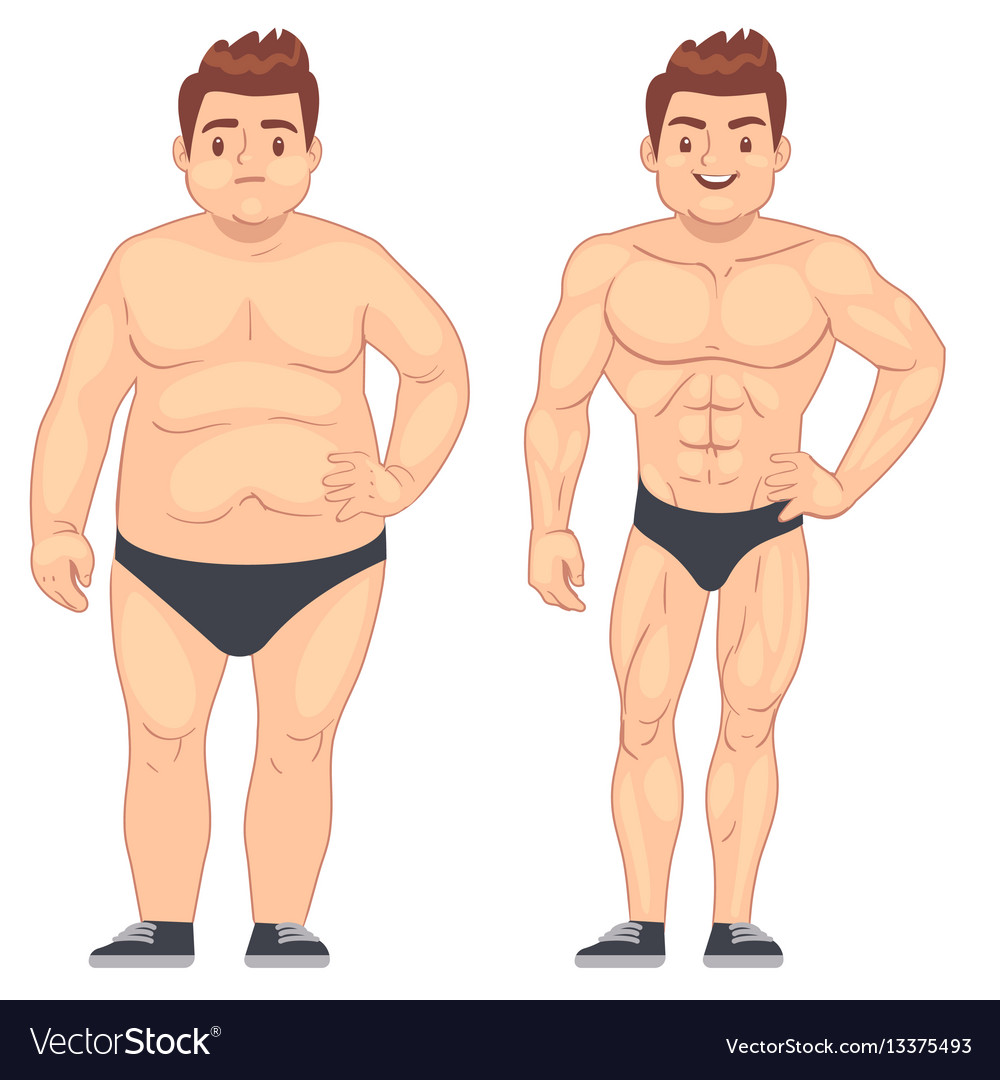 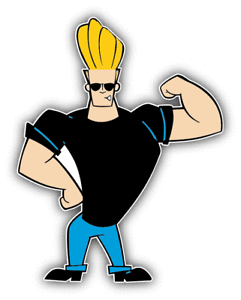 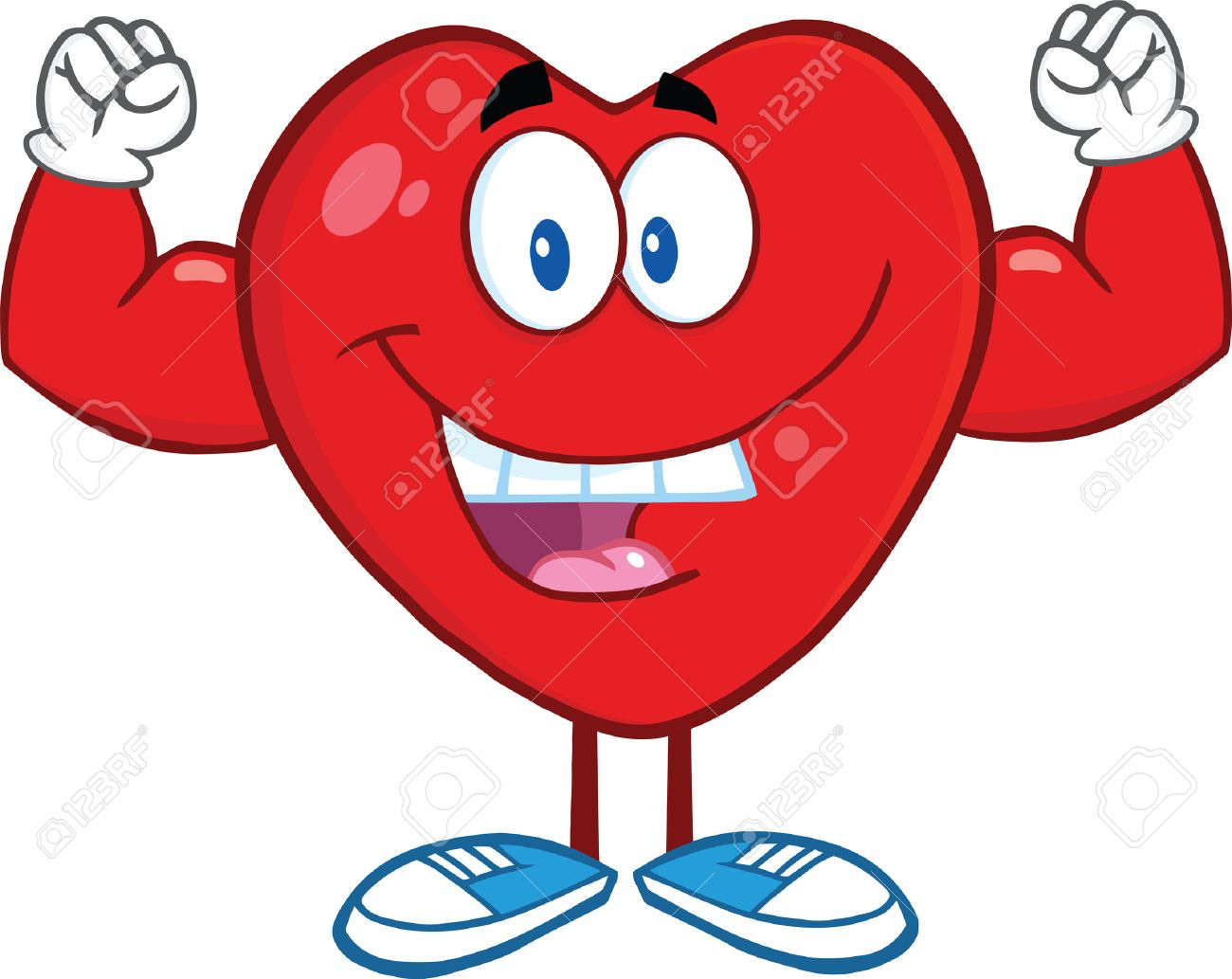 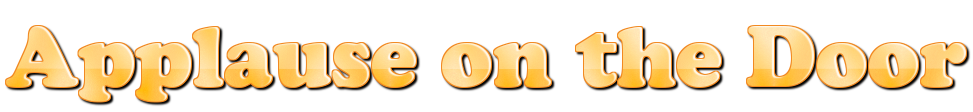 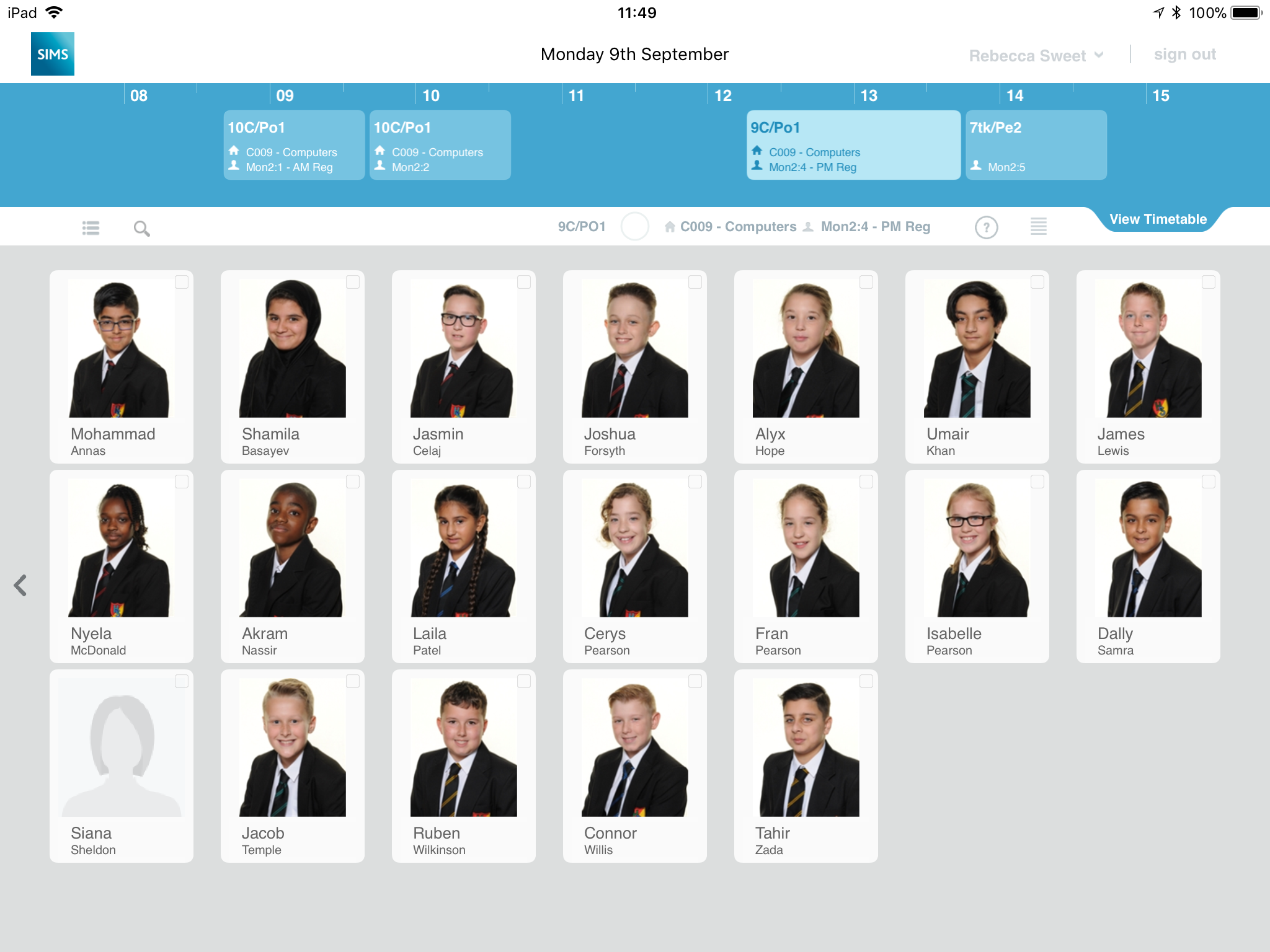 Nyela McDonald– Fab Effort in last weeks GfG lesson
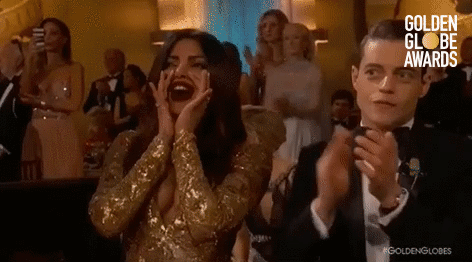 Classifiaction of Muscles and Fibres
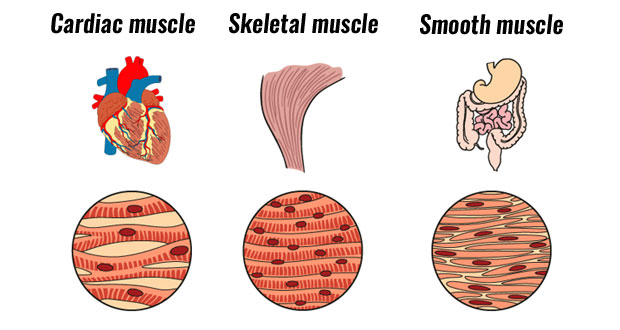 Do Now Activity
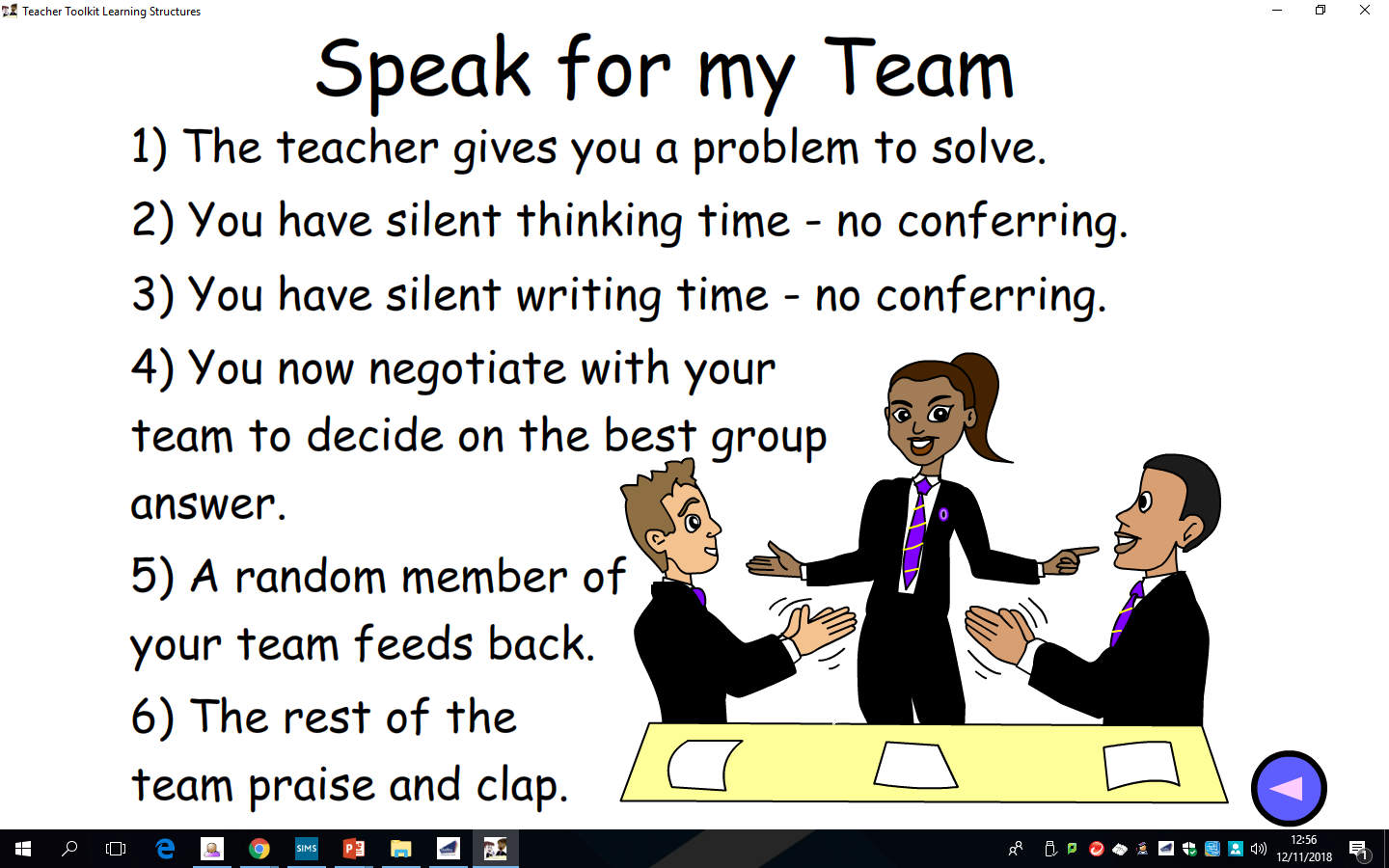 Classification and characteristics of muscle types:
Of the skeletal system
Forming the heart
In blood vessels
this is involuntary
striated muscles due to their appearance
we can't make them contract when we think about it.
this is voluntary
It is under the control of the autonomic nervous system
highly resistant to fatigue due to the presence of a large number of mitochondria
not under our conscious control
found in the internal organs
are under our conscious control
we can move these muscles when we want to
found in the walls of hollow organs such as the Stomach
Sometimes known as smooth muscle
Classification and characteristics of muscle types:
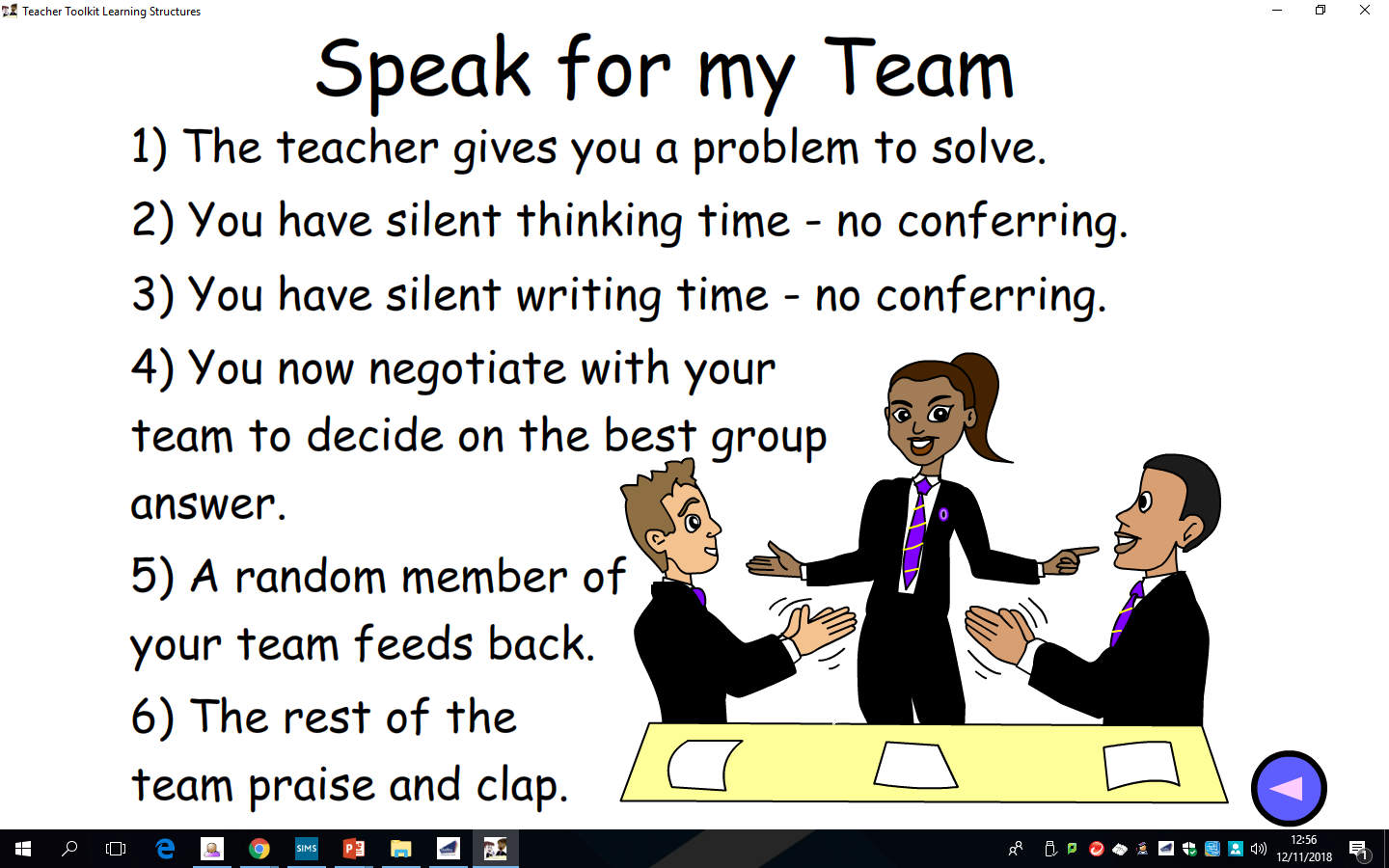 Problem: There are 3 types of muscles make a list of the characteristics of each type using the
2) Cardiac muscle
3) Involuntary muscles
1) Voluntary muscles
In blood vessels
Of the skeletal system
Forming the heart
found in the internal organs
this is voluntary
This is involuntary
not under our conscious control
It is under the control of the autonomic nervous system
are under our conscious control
we can't make them contract when we think about it.
we can move these muscles when we want to
highly resistant to fatigue due to the presence of a large number of mitochondria
Sometimes known as smooth muscle
striated muscles due to their appearance
found in the walls of hollow organs such as the Stomach
FIX IT WITH GREEN PEN!!!
https://www.youtube.com/watch?v=Uxwh2IIg_Z0
Use whole page
Types of Fibres (draw the table )
Types of Fibres
Slow Twitch
Fast Twitch
Type I
Type IIA
Type IIX
Used ANAEROBIC work

Dynamic and relatively fast paced 30-2min e. 800m & games players who use both

Can be improved through endurance training to increase their resistance to fatigue,

Lighter in colour as not much  oxygen
Suited to LOW intensity aerobic work.

Marathon running
Long distance running / swimming (they go slow = slow twitch)  

Good supply of oxygen. 

Darker in colour as contain myoglobin
Can be used for a long period of time without fatiguing
Used ANAEROBIC work

Can generate a much greater force then other Fibre type but fatigue quickly. 

Useful in short bursts of exercise e.g. 100 m sprint, shot put, long jump….explosive sports
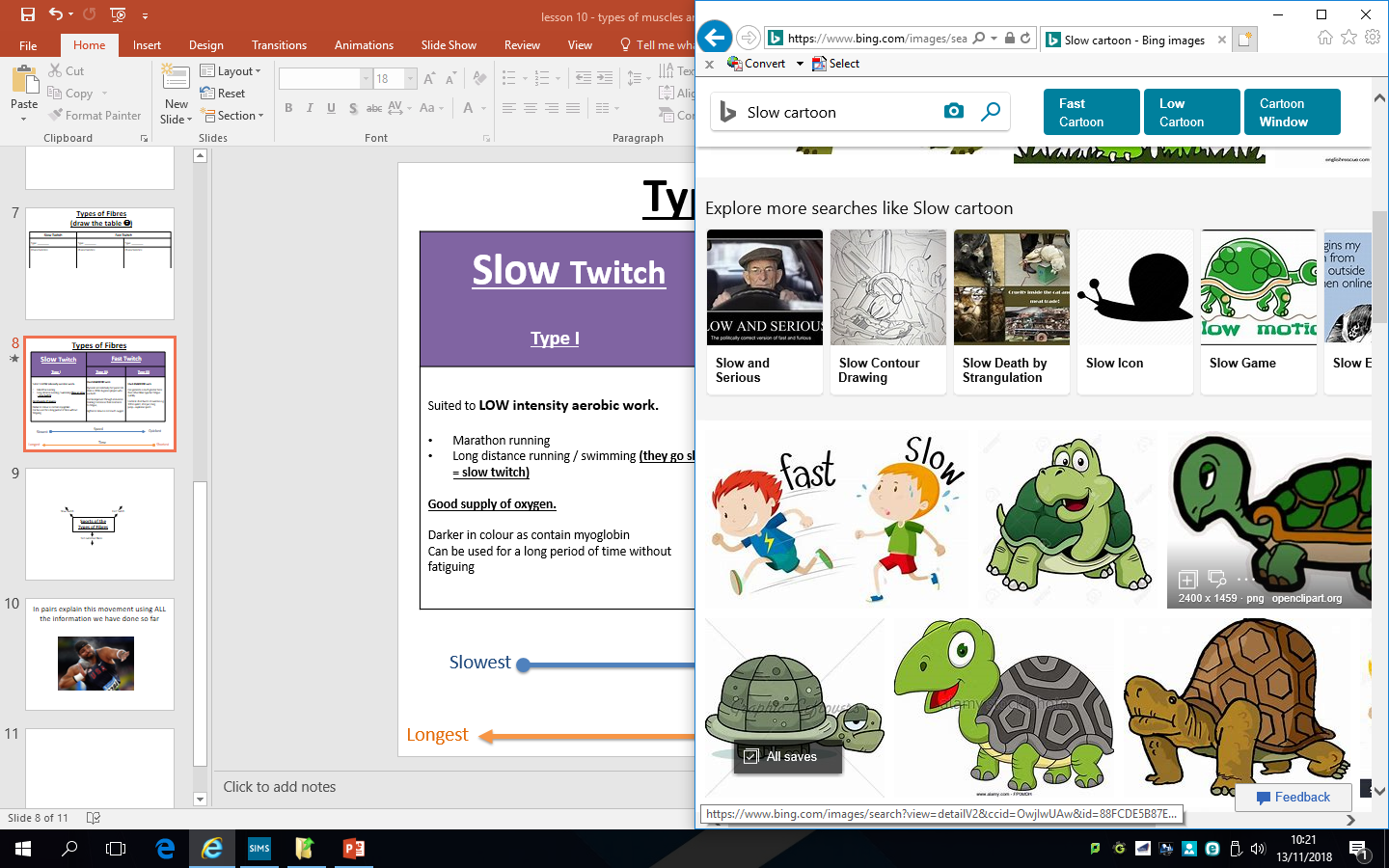 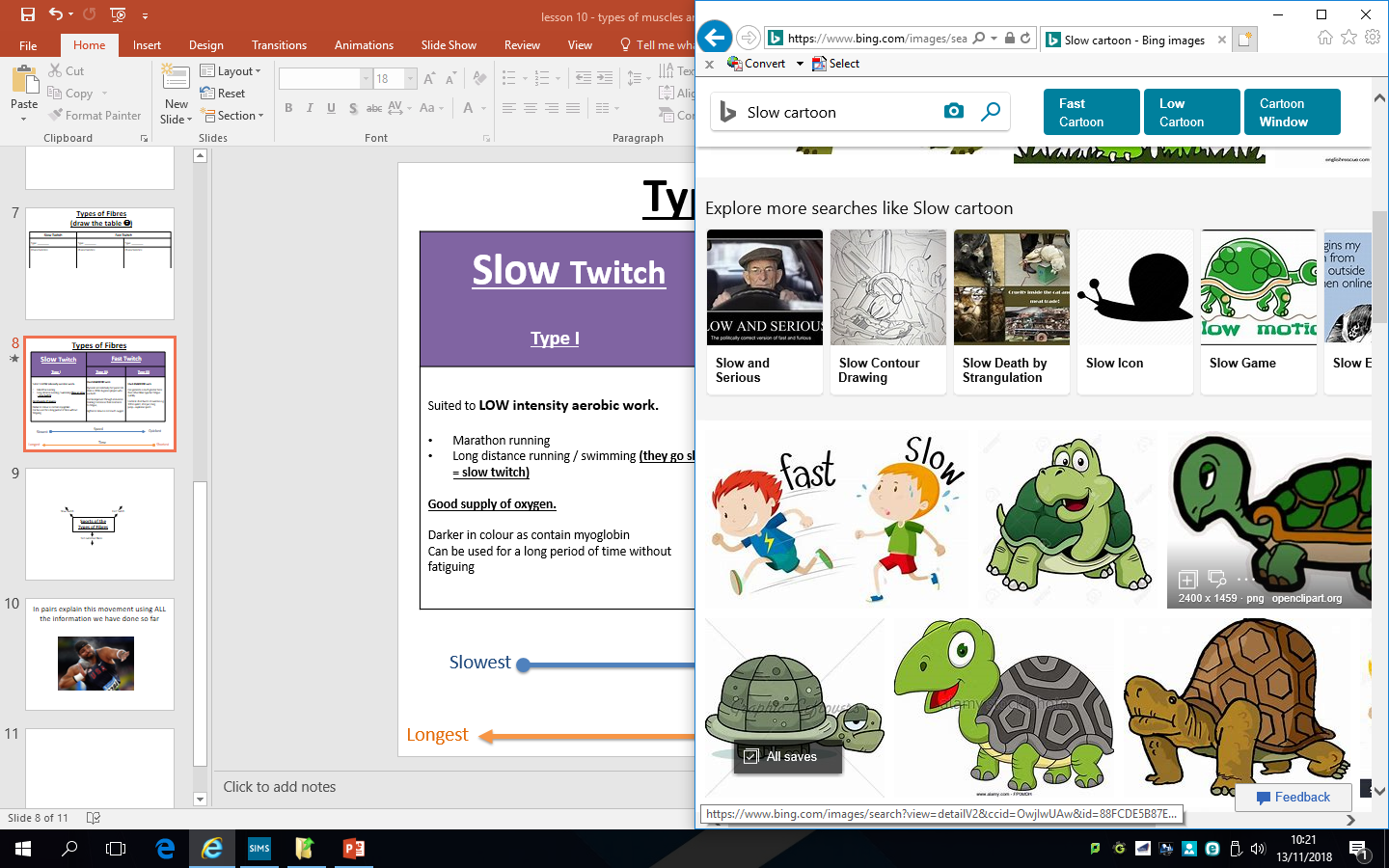 Speed
Slowest
Quickest
Time
Longest
Shortest
1) In silence – Name as many sports / Sports skills (e.g. jump shot in basketball) in the correct area below
2) With your FACE PARTNER swap answers – you have 2 min to read what they have done, tick if you think the e.gs are correct. 
3) Have your work back – add any more ideas in green pen
Slow
_______Twitch fibre
_______Twitch fibre
Marathon running
Type IIa
Type I
This is because it  is a LOW intensity aerobic work which needs a good supply of oxygen to complete the sport
Sports of theTypes of Fibres
Type IIX
_______Twitch fibre
_______Twitch fibre
_______Twitch fibre
Type IIa
Type I
Sports of theTypes of Fibres
Type IIX
_______Twitch fibre
Types of Muscles and Fibres
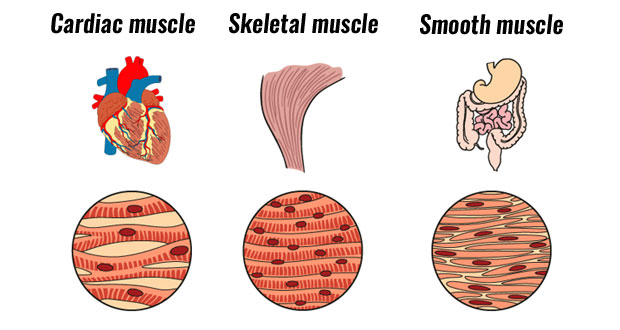 I am able to …..
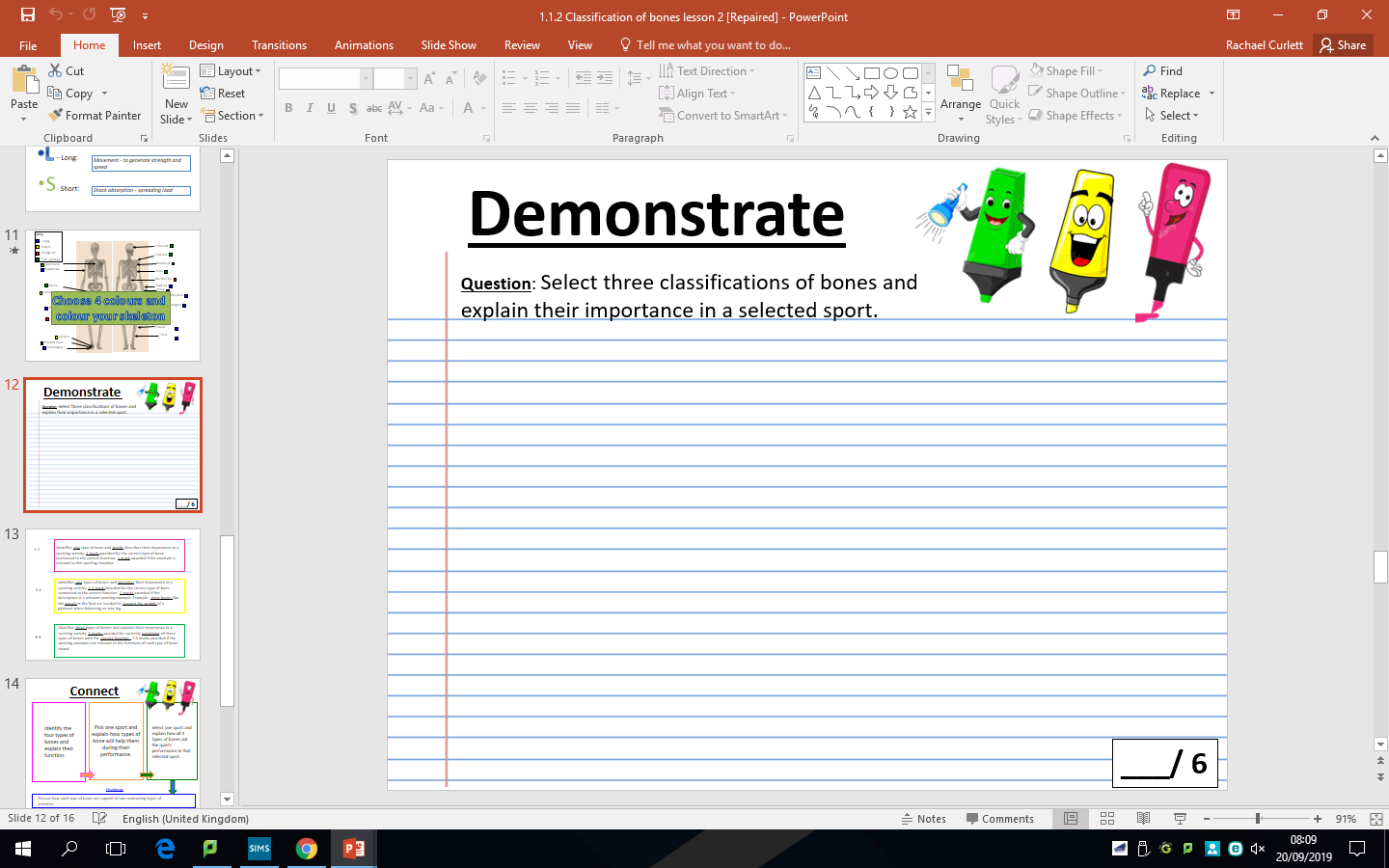 15 minutes
Write this in BIG across your page
AO1
Demonstrate:
Appropriate technical language (key words)
Impact on performance
Complete
Define
Select 
Identify
Label
State
AO2
Which – using an example
How does the skeletal and muscular system work together to allow participation in physical activity and sport (9)
Application of knowledge on how it effects performance
Clarify 
Describe
Give
Linked
Applied
(Use your books to help you)
AO3
Analyse how it effects performance
Detailed E.G justifying
Explain 
Justify
Discuss
Assess
Analyse
Examine
Question: How does the skeleton and muscular system work together to allow participation in physical activity and sport
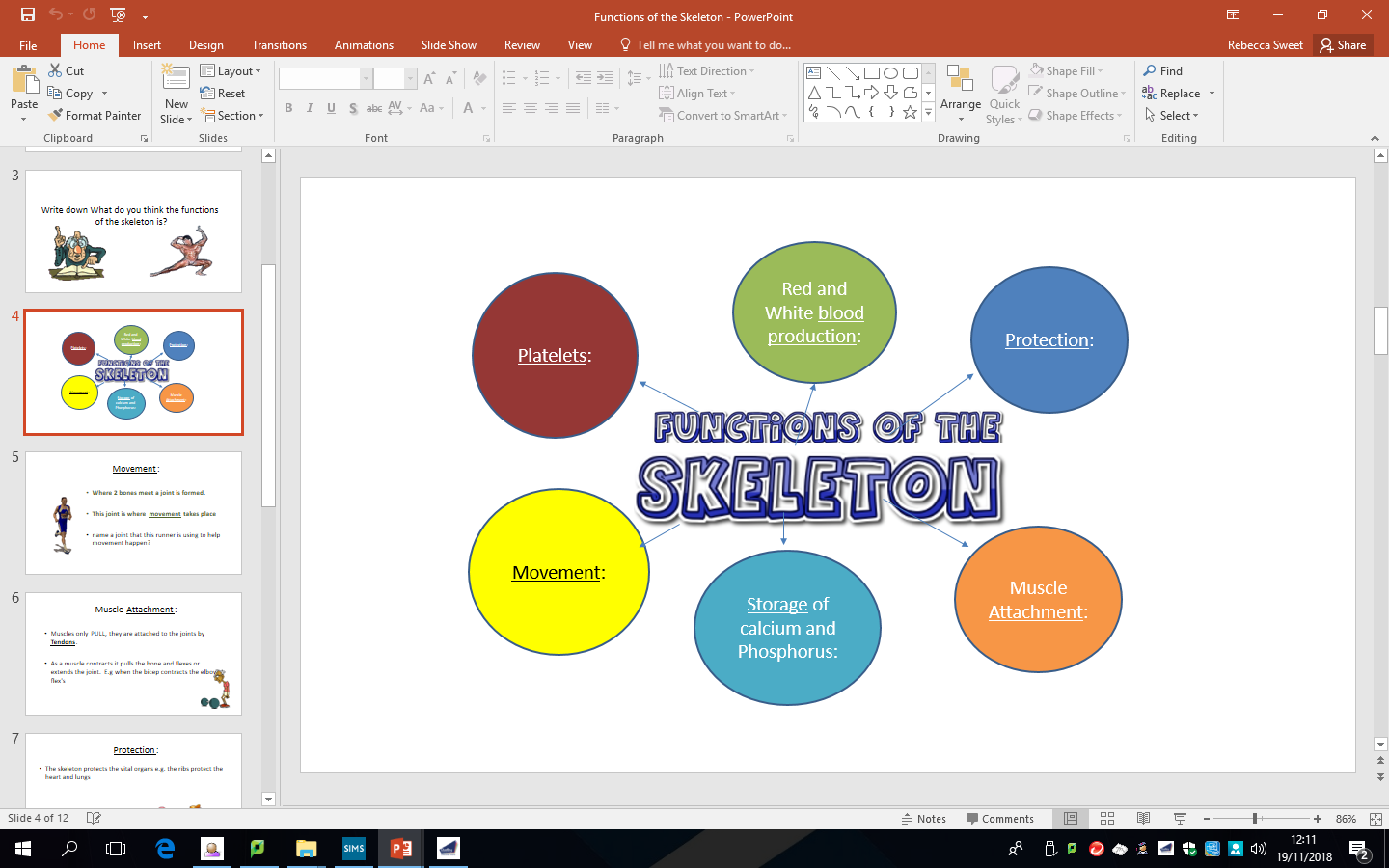 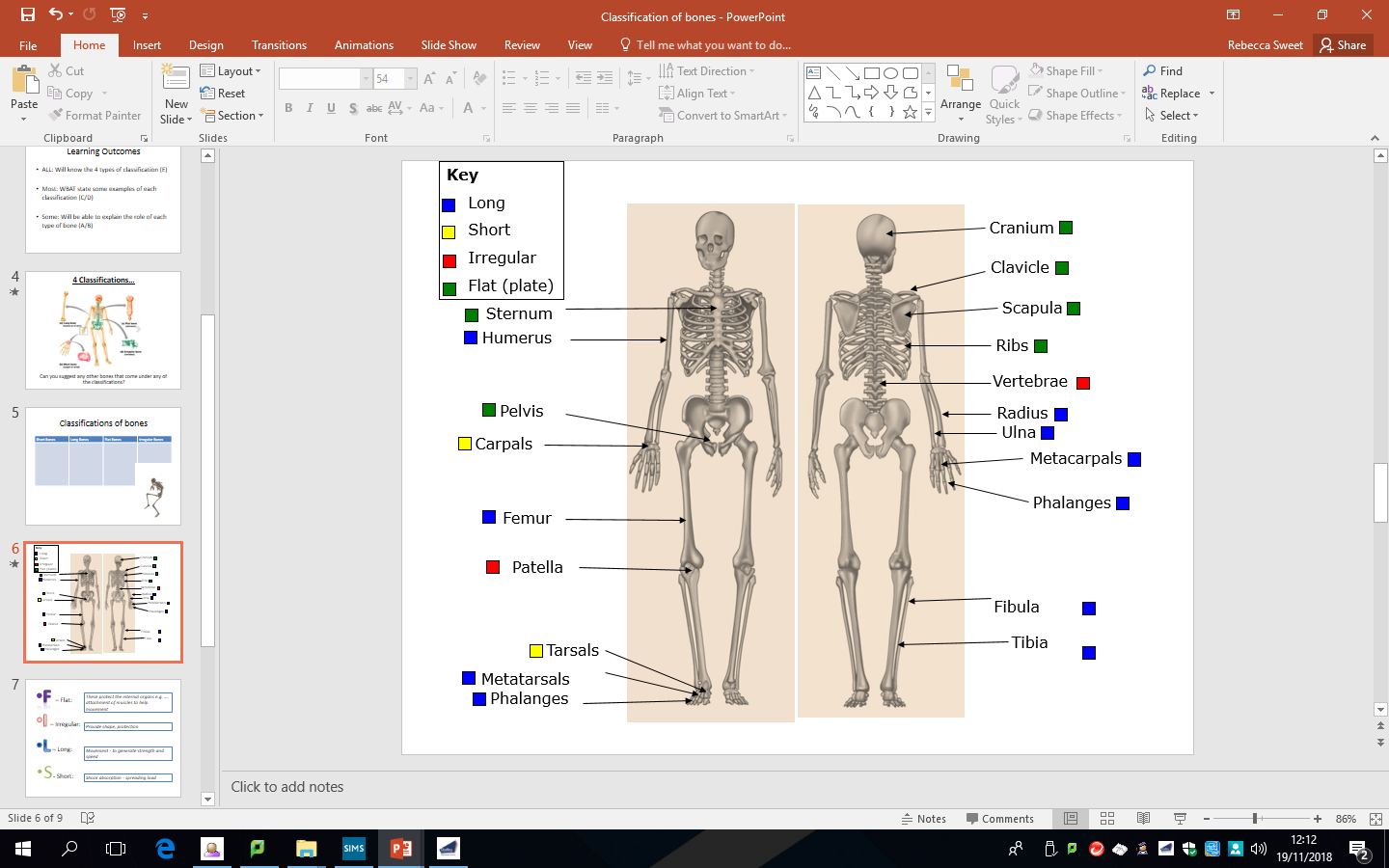 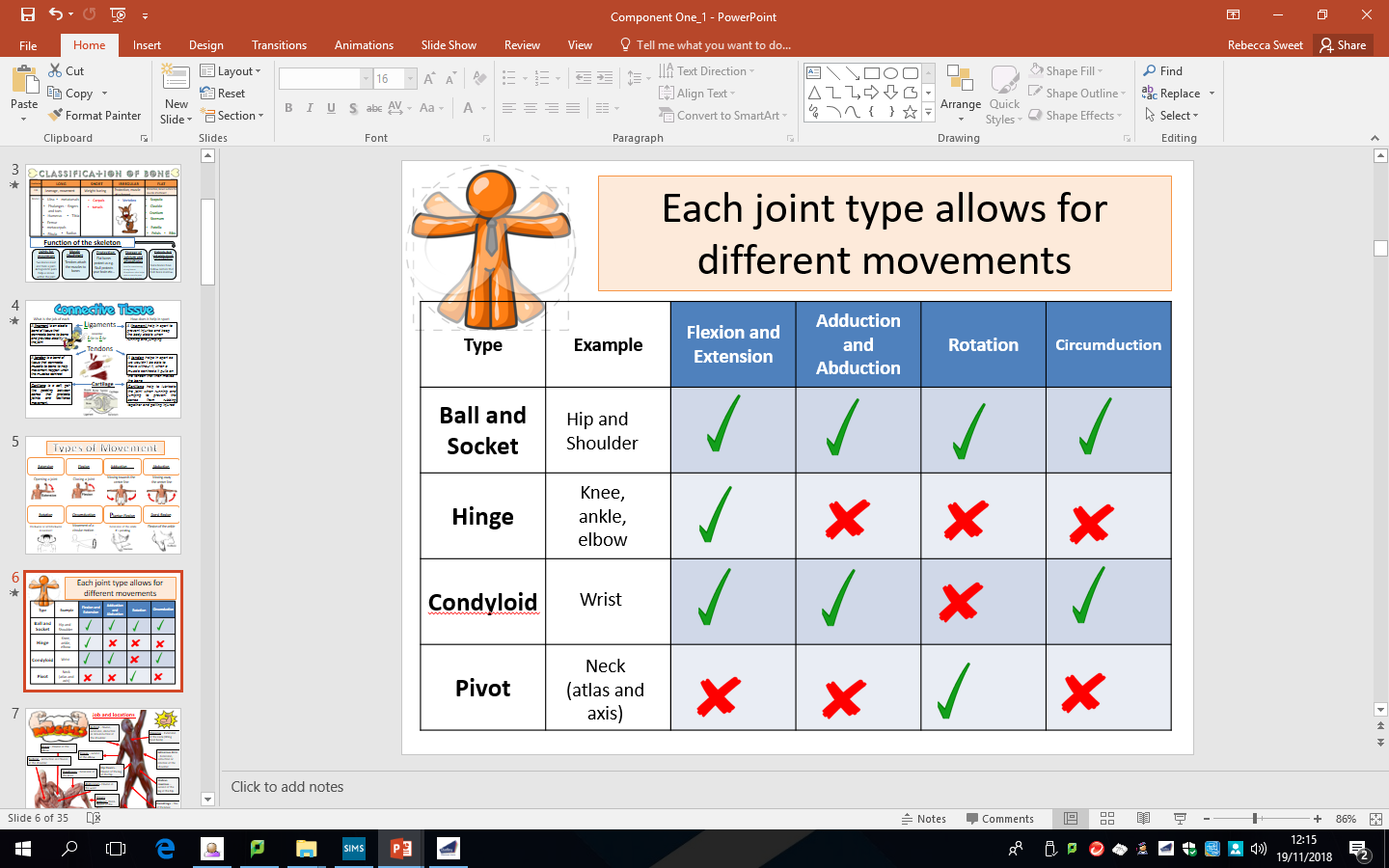 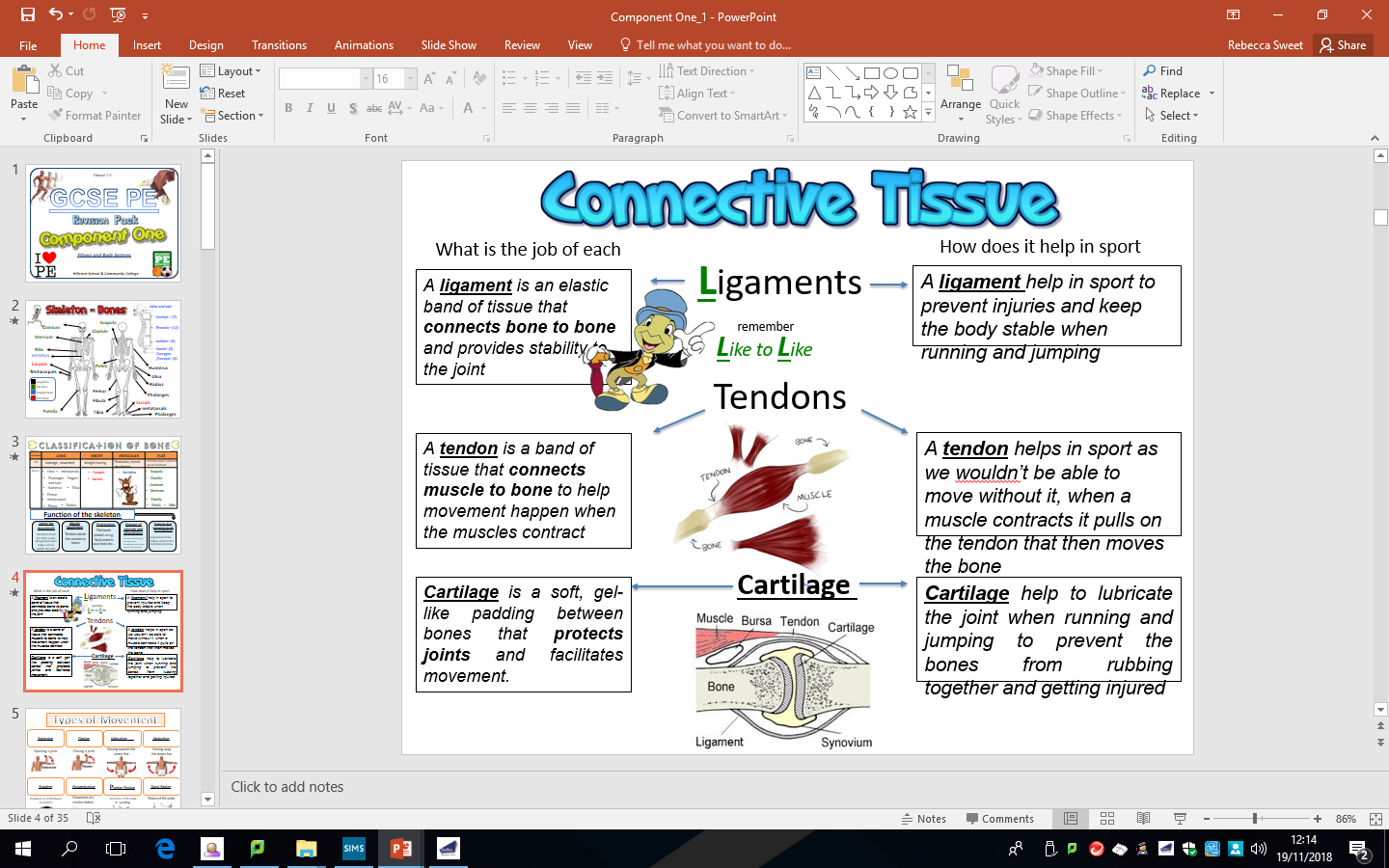 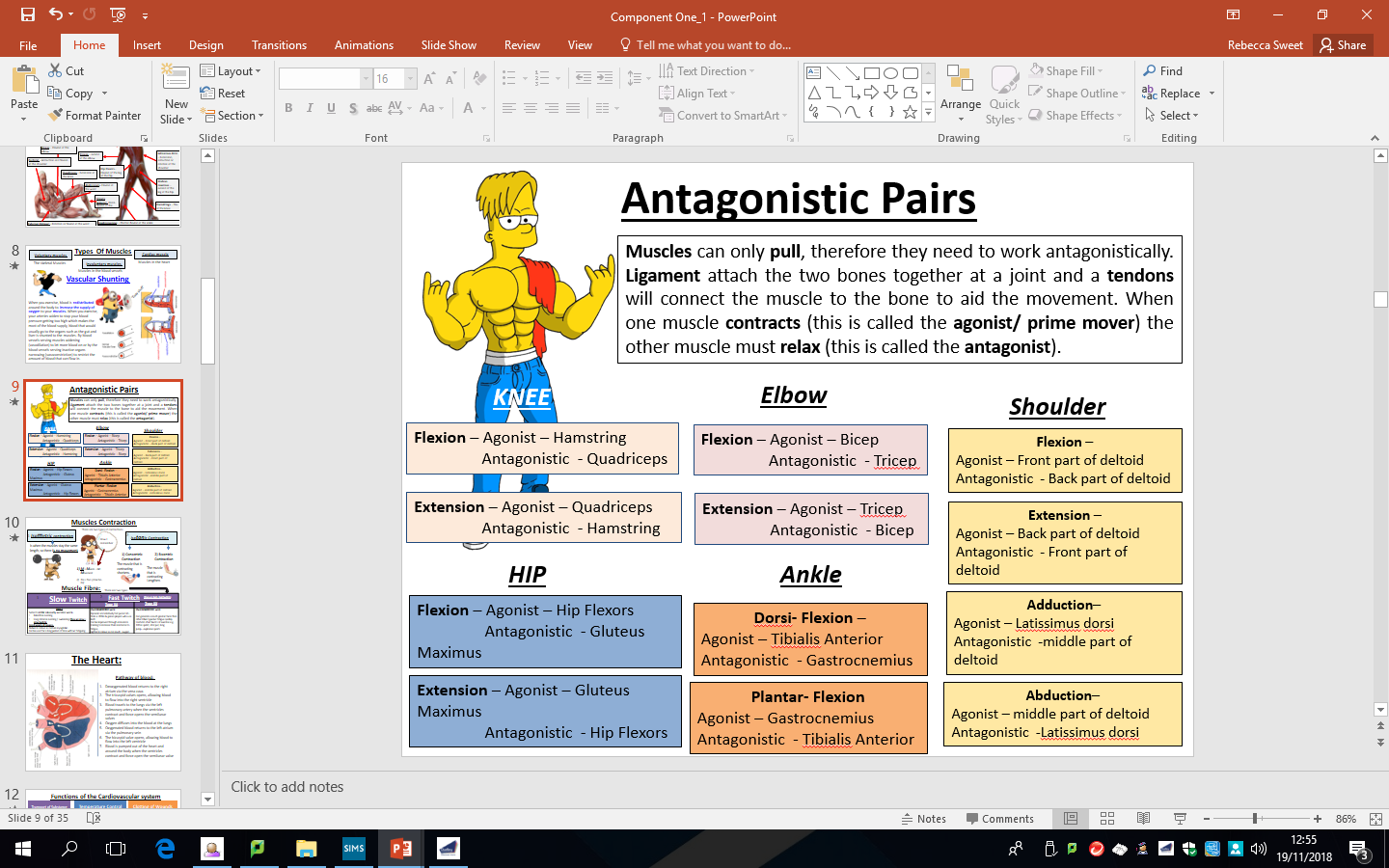 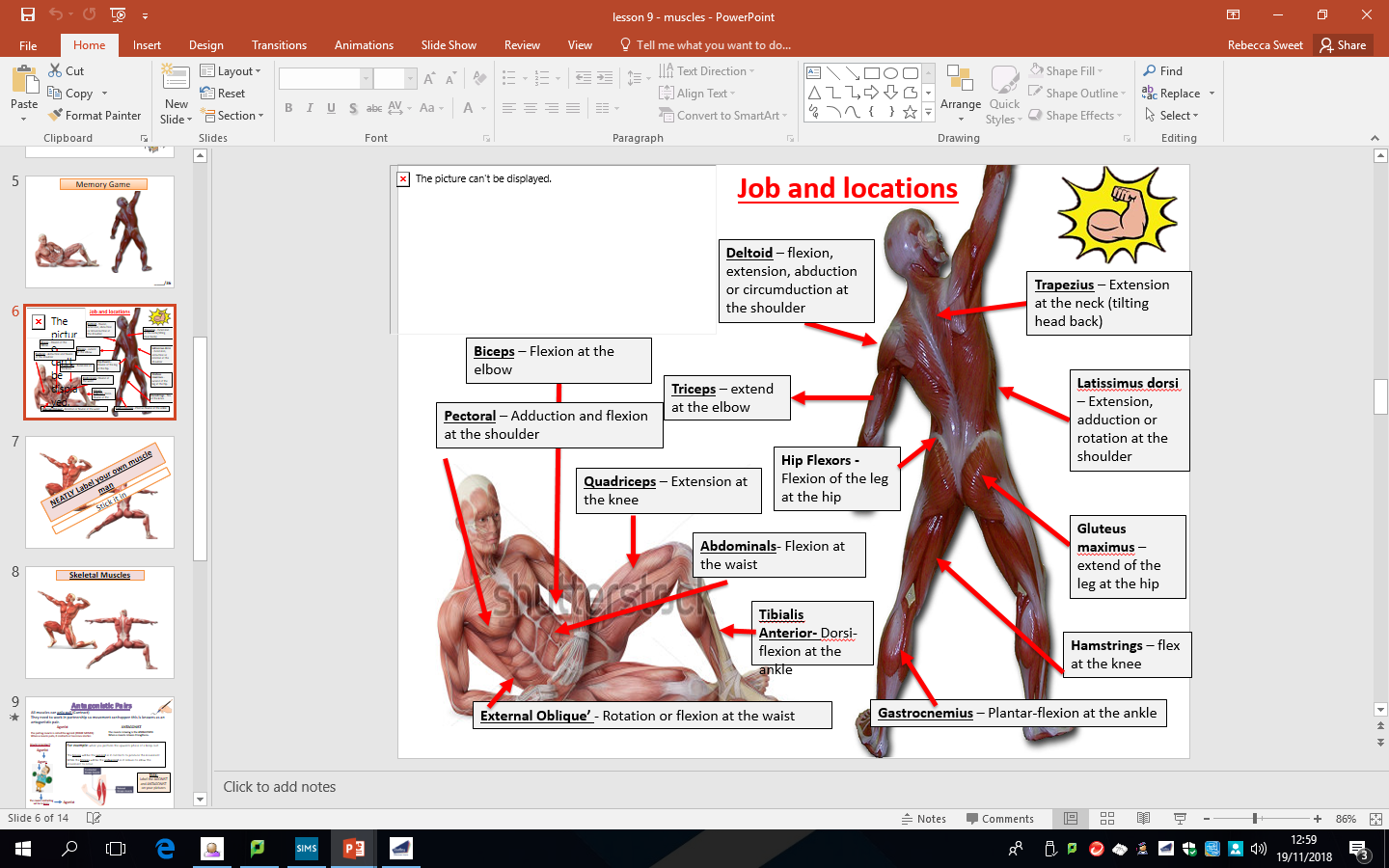 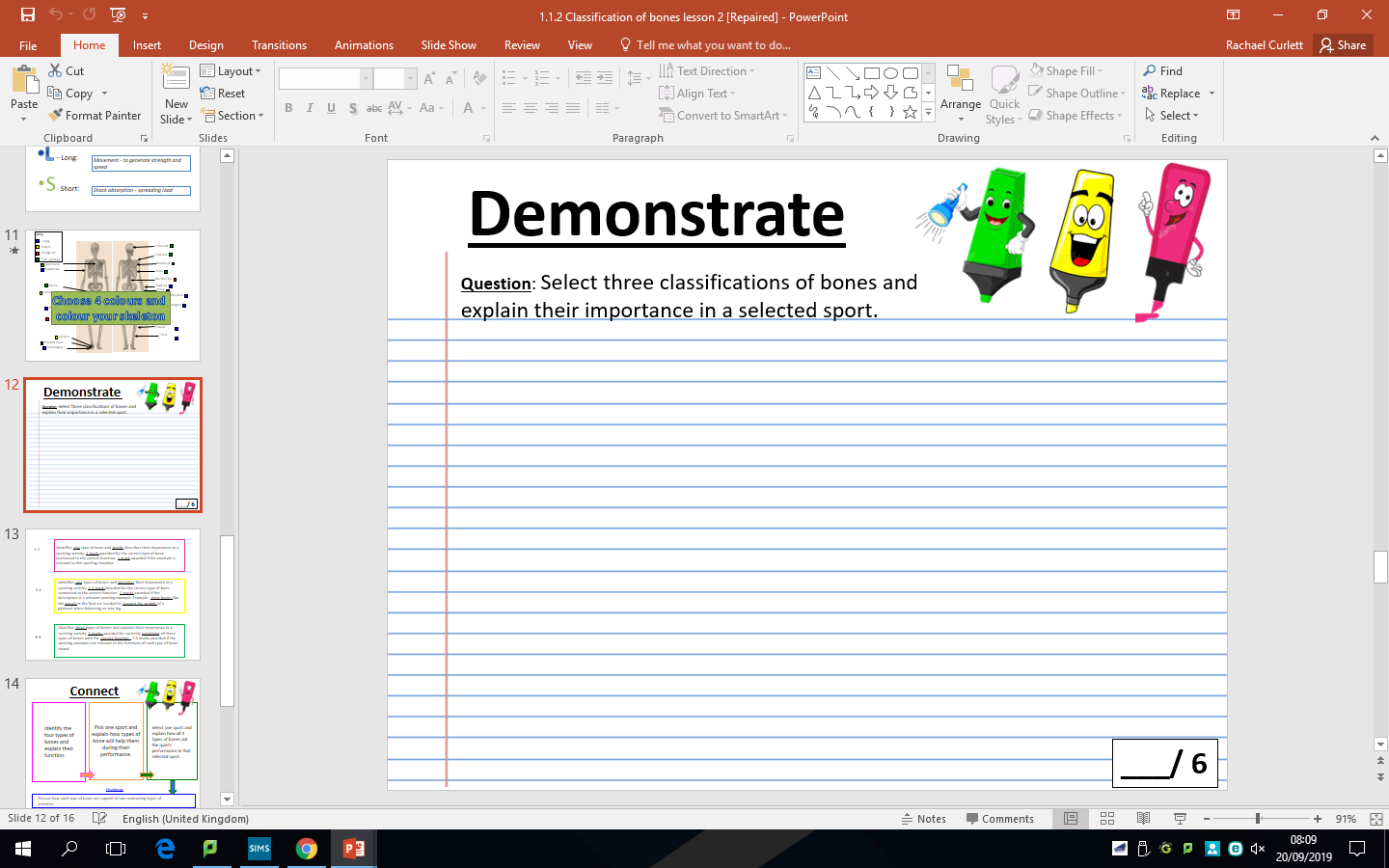 Success criteria:
Answer shows some ways in how the skeletal system and muscular system work together. The answer identifies links, however, examples may be limited or non specific.

Example would be..

The muscles are attached to bone this causes movement…..
The answer shows greater description and gives many examples to how is helps performance in physical activity.

Example would be….

One of the functions of the skeletal system is to help movement, movement occurs by muscles being attached to bones by tendons, when the muscle contracts it pulls the bone…..
The answer shows detailed answer discussing many ways that both systems work together. 

Example would be….

Another way we can examine how both systems work together, is to look at movement. The skeletal systems has many functions, movement is one. Bones are connected together by ligaments theses keep joints stable. Bones can only moved if they are pulled, this occurs from muscles contracting. Muscle are connected to bone through tendons, then muscles contract or relax to help movement; an example is a bicep curl, when the bicep contracts it pulls the lower arm upwards, to do this the triceps must relax these are called antagonistic pairs….

This would be 2 marks alone.
This alone would get no marks
This alone would get 1 mark
Question: How does the skeleton and muscular system work together to allow participation in physical activity and sport (9)
AO1
Appropriate technical language (key words)
Impact on performance
Use your notes from task one now to make a long 9 mark answer 
You have 15 min to do this in silence – use you book for help too
Complete
Define
Select 
Identify
Label
State
AO2
How we assess you!
Which – using an example
Application of knowledge on how it effects performance
Clarify 
Describe
Give
Linked
Applied
AO3
Analyse how it effects performance
Detailed E.G justifying
Explain 
Justify
Discuss
Assess
Analyse
Examine
Home learning:
Complete the movement analysis worksheet..
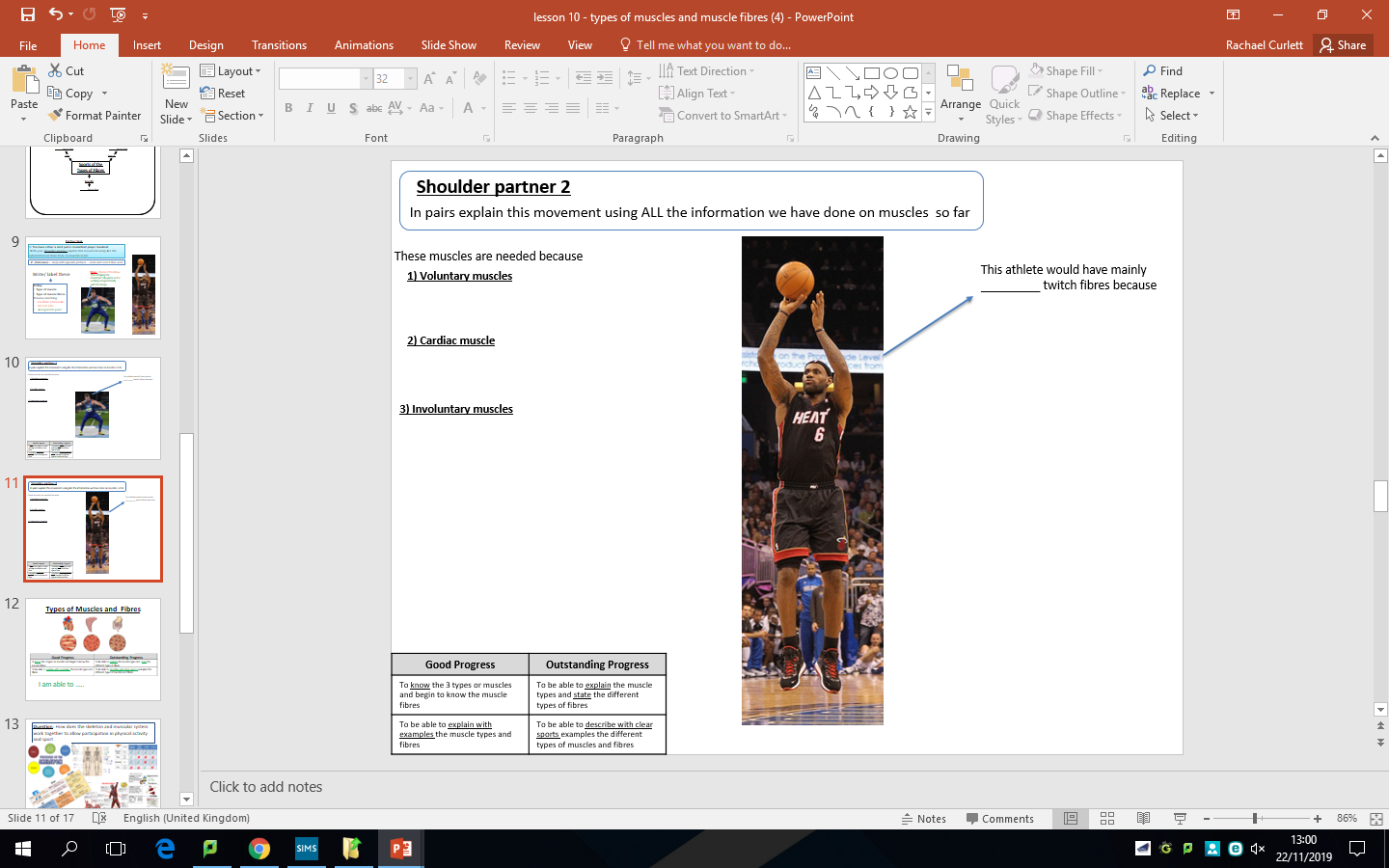 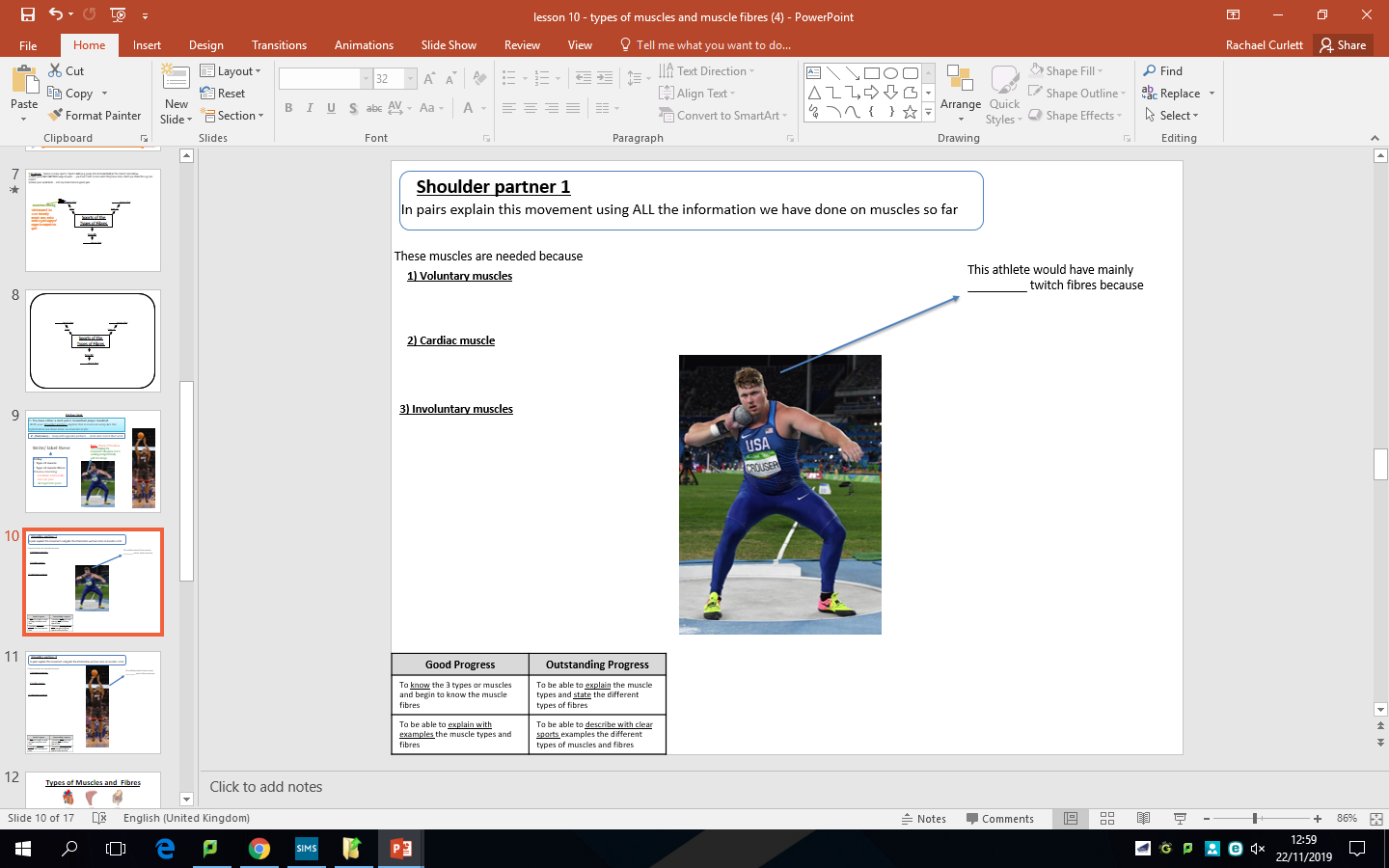 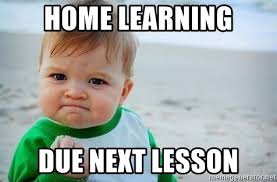 To Print…
Classification and characteristics of muscle types:
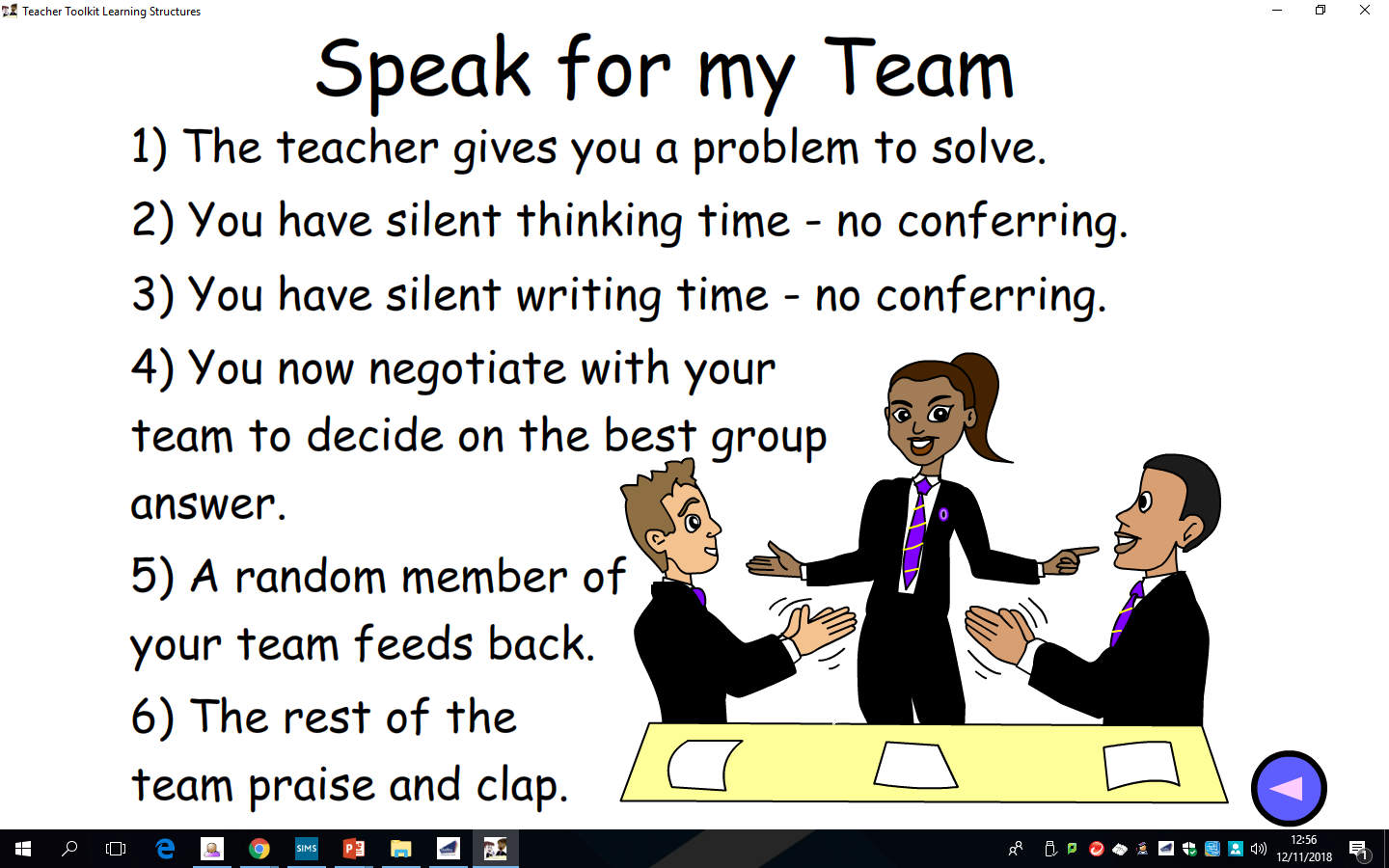 Problem: 

There are 3 types of muscles make a list of the characteristics of each type using the
3) Involuntary muscles
2) Cardiac muscle
1) Voluntary muscles
_______Twitch fibre
_______Twitch fibre
Type IIa
Type I
Sports of theTypes of Fibres
Type IIX
_______Twitch fibre
Home Learning
Name: ………………………………….In pairs explain this movement using ALL the information we have done on muscles so far
These muscles are needed because
This athlete would have mainly _________ twitch fibres because
1) Voluntary muscles
2) Cardiac muscle
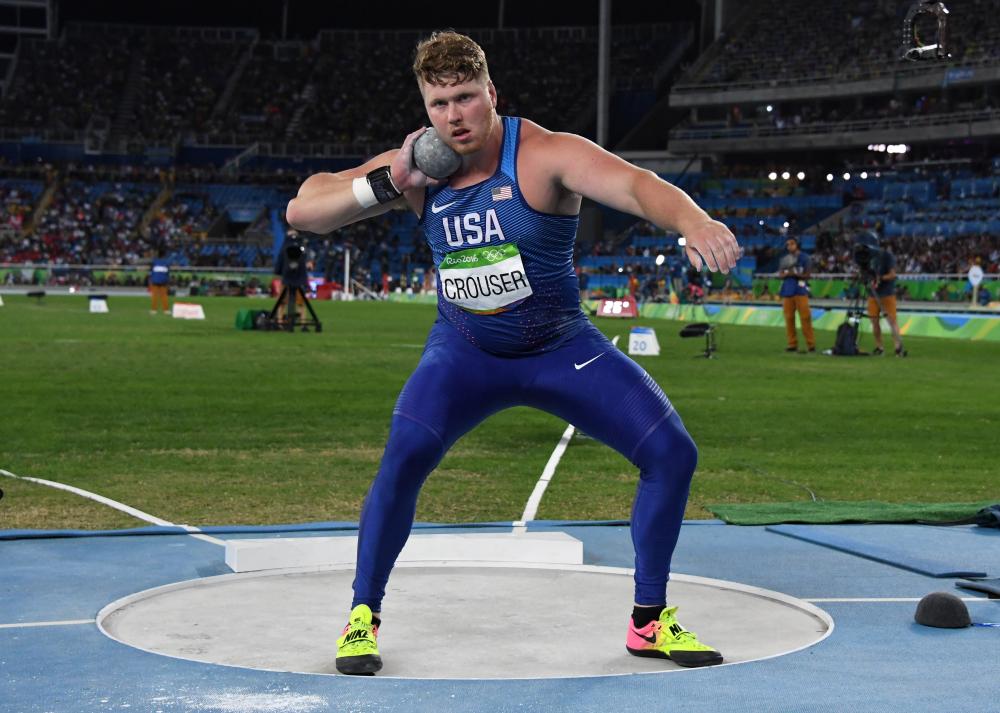 3) Involuntary muscles
Today: 
Type of muscle
Type of muscle fibres
Previous learning: 
Location of muscles
Muscle jobs
Antagonistic pairs
Extension –add previous learning too
Home Learning
Name: ………………………………….In pairs explain this movement using ALL the information we have done on muscles so far
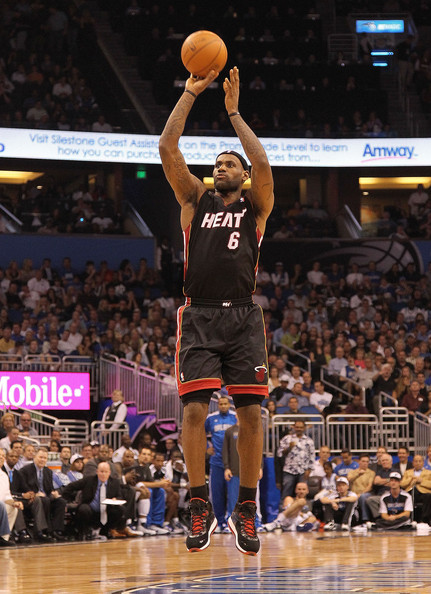 These muscles are needed because
This athlete would have mainly _________ twitch fibres because
1) Voluntary muscles
2) Cardiac muscle
3) Involuntary muscles
Today: 
Type of muscle
Type of muscle fibres
Previous learning: 
Location of muscles
Muscle jobs
Antagonistic pairs
Extension –add previous learning too